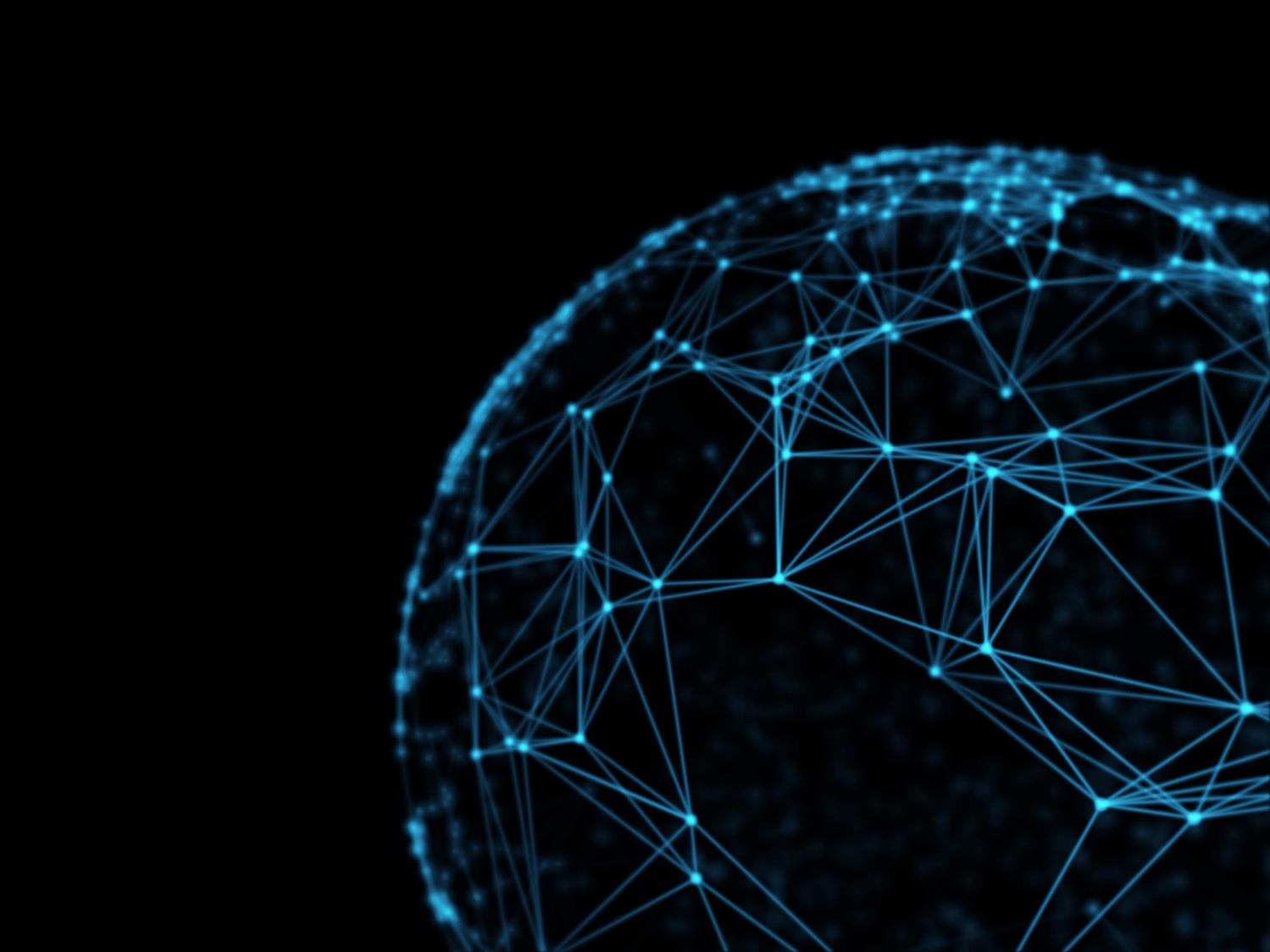 Kevin’s Philippine Report
Feb. 4 – Feb. 18, 2020
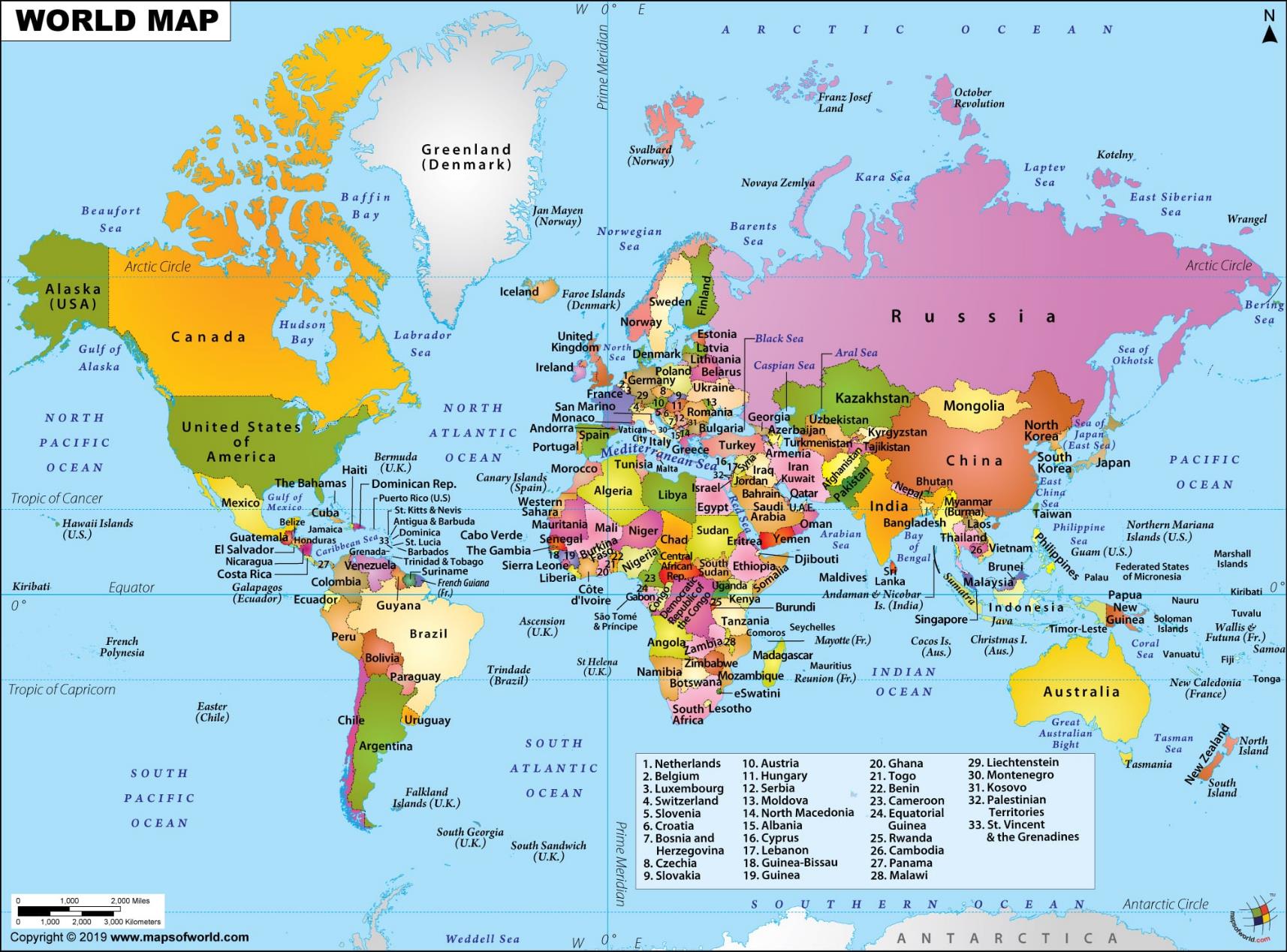 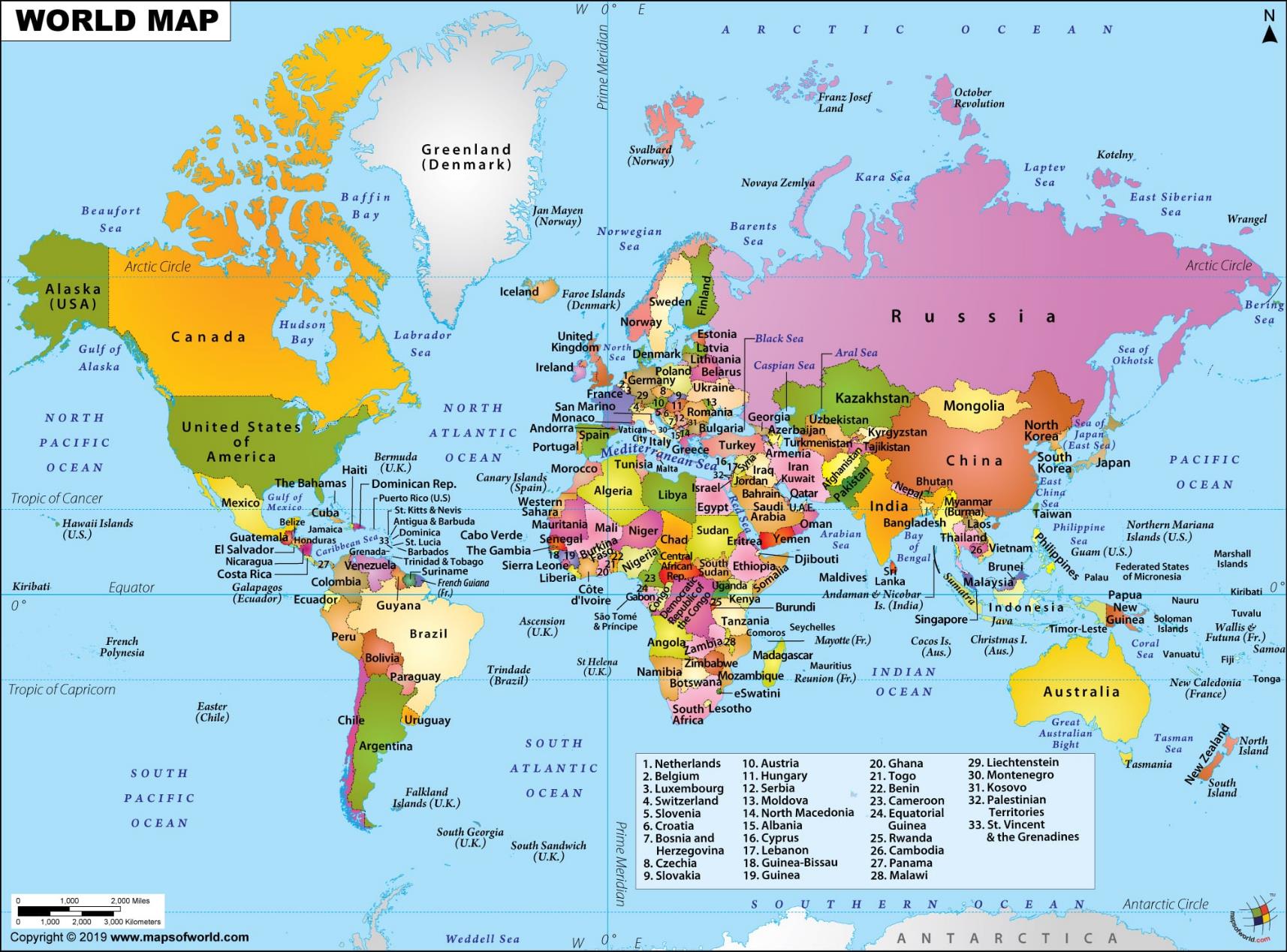 Louisville to Atlanta: 322 miles (1:25)
Atlanta to Narita, Japan: 6,832 miles (14:20)
Narita, Japan to Manila: 1,893 miles (5:20)
Total: 9,047 miles (21:05)  
26:35 including Layovers
Left Louisville 2/4/20 6:00 am		Arrived Manila 2/5/20 9:35pm
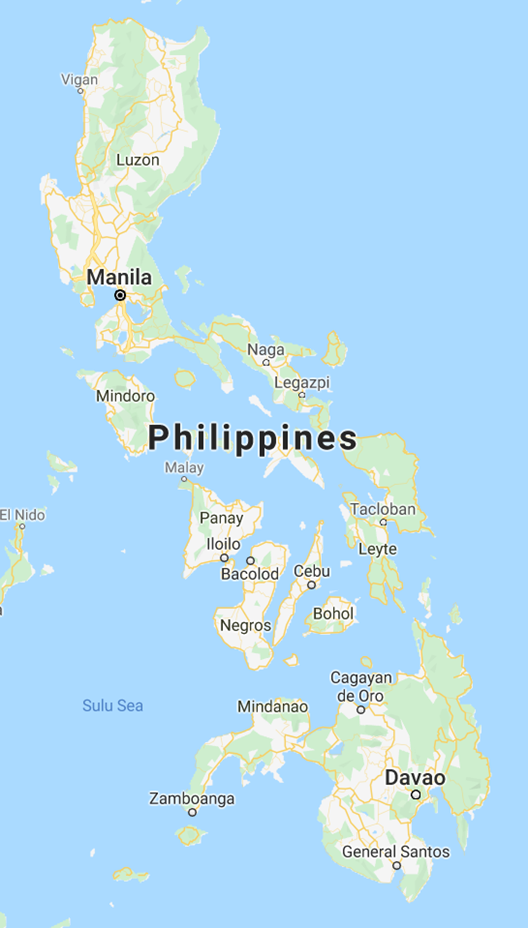 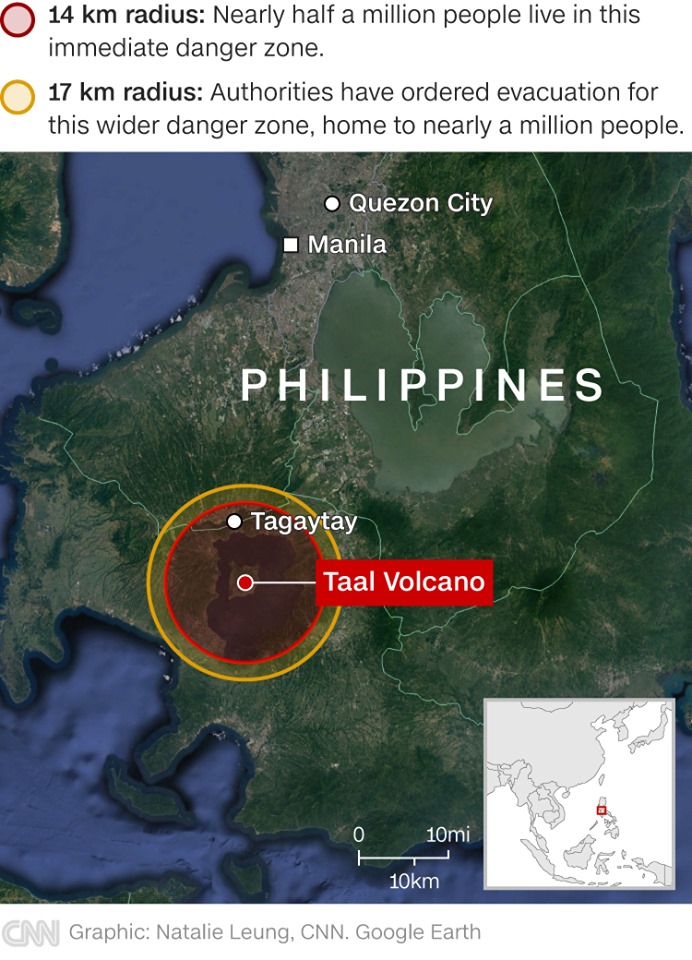 Luzon
Visayas
If it’s not a volcano…it’s a typhoon, earthquake, flooding or drought.
Mindanao
Public “Show”
Reality
Chinese New Year
January 25, 2020
The Year of the Rat
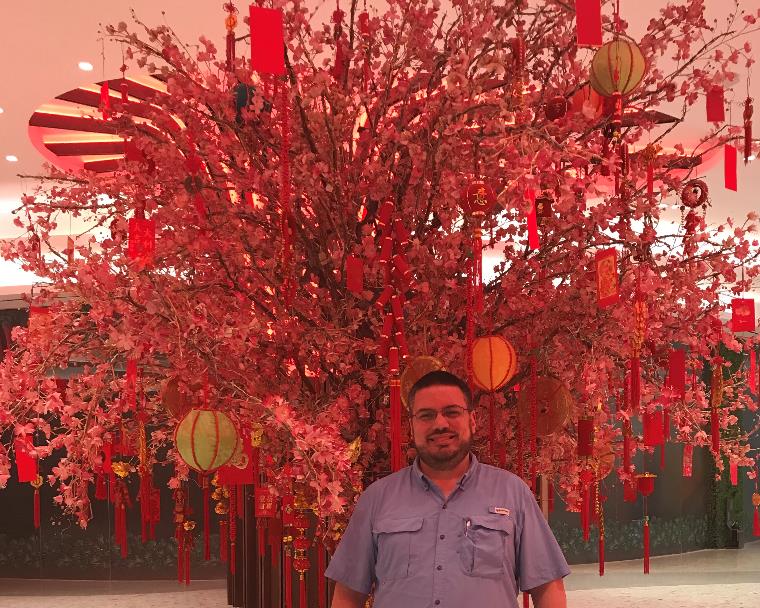 Most Hotels, Malls & Stores in Metro Areascater to China, Korea, Japan & Australia for rich vacationers (make you feel safe & secure…sometimes almost scary secure)
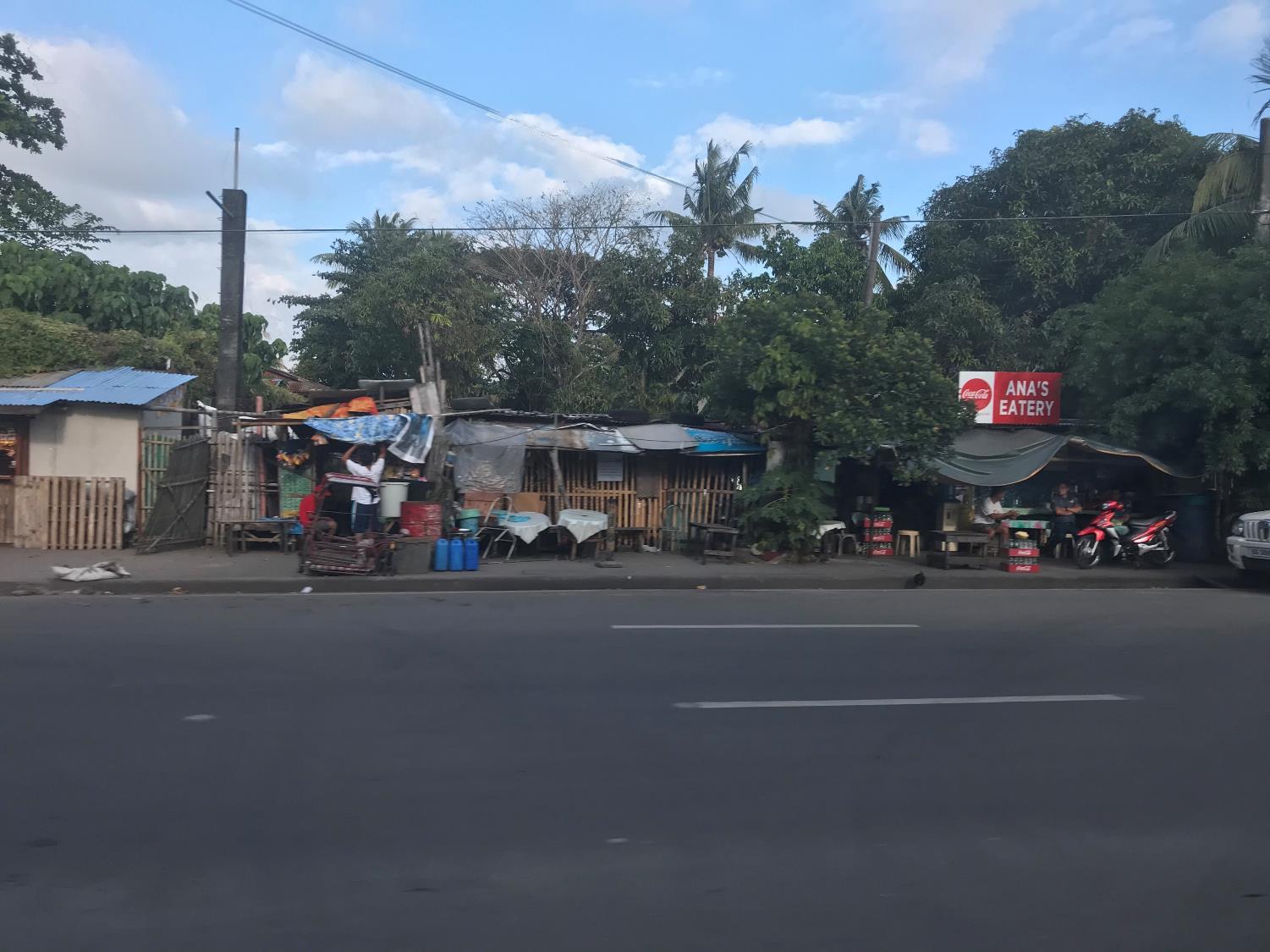 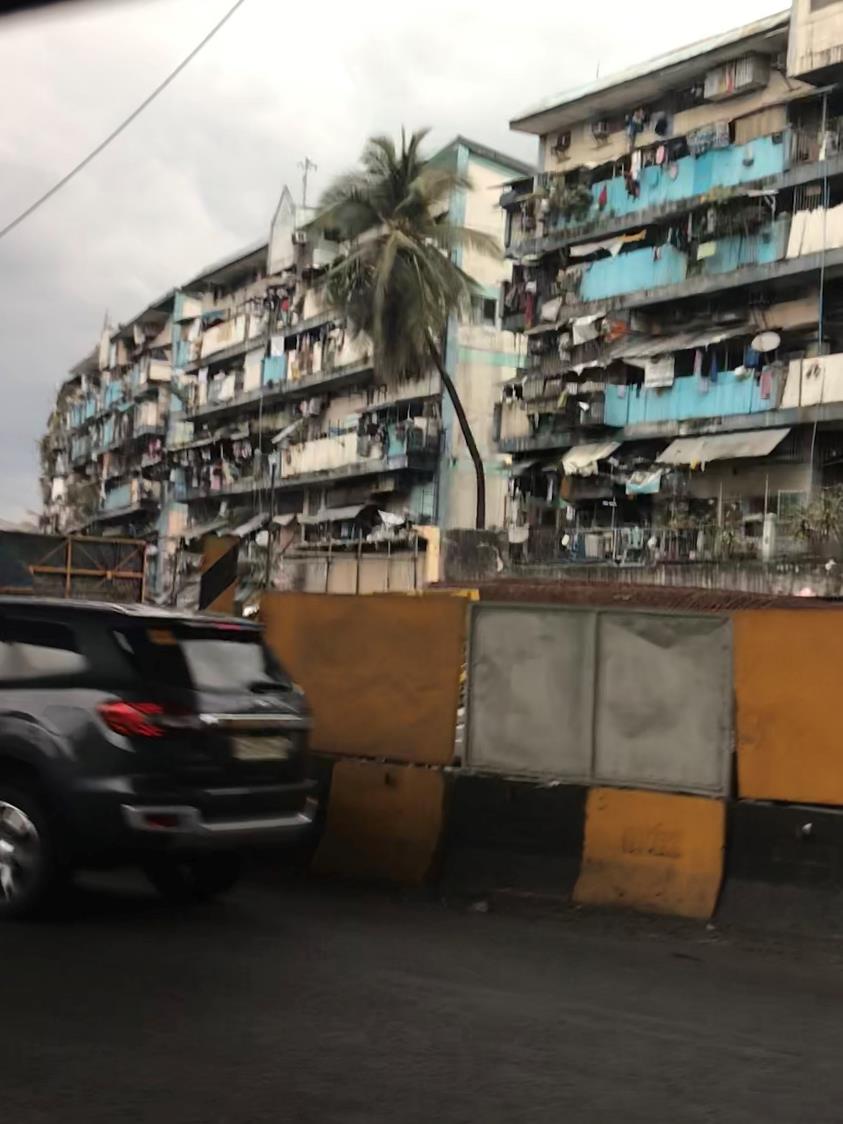 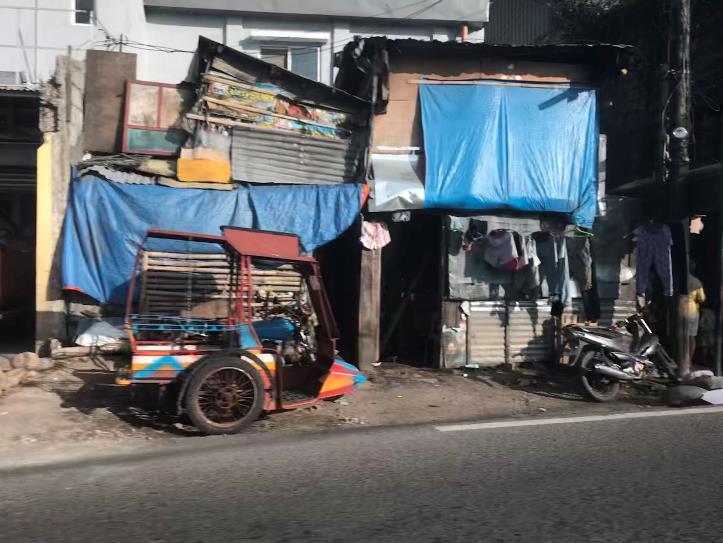 5m x 3m apartments
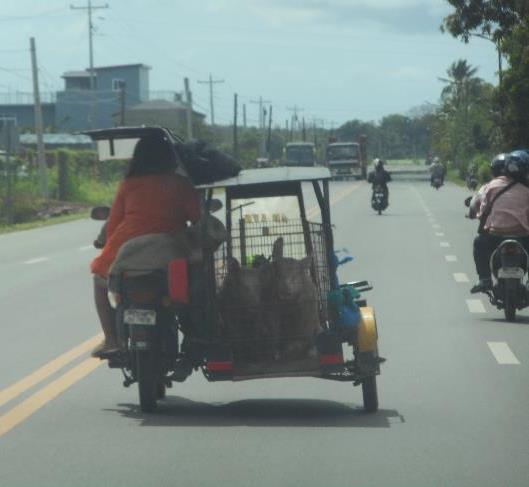 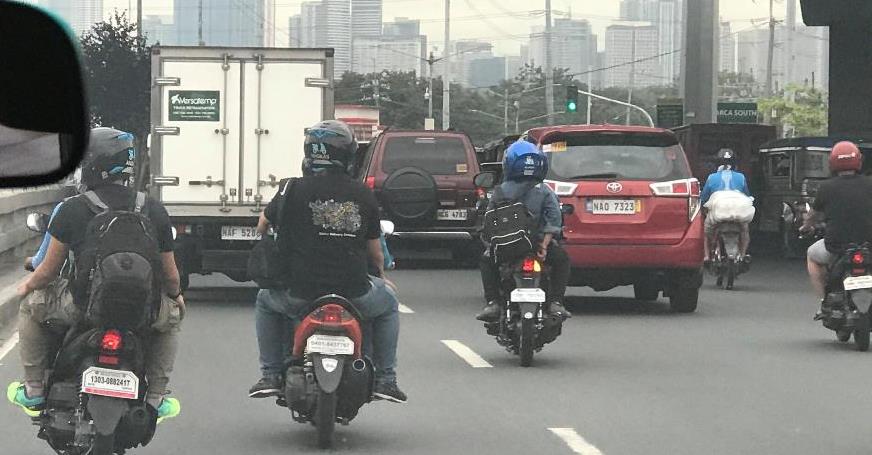 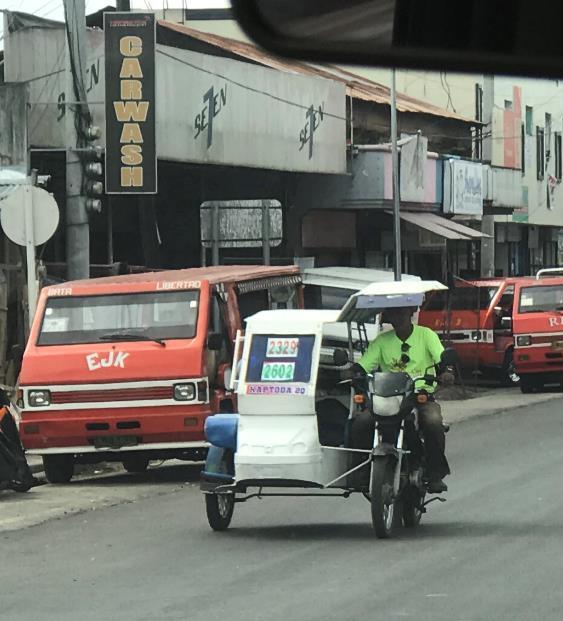 Travel in the PhilippinesTaxi (arr. by price) – Bike (Manual, Motorized), Trike (M/M), Jeepney, Bus (too dark to get a picture: Pinoy Ingenuity)
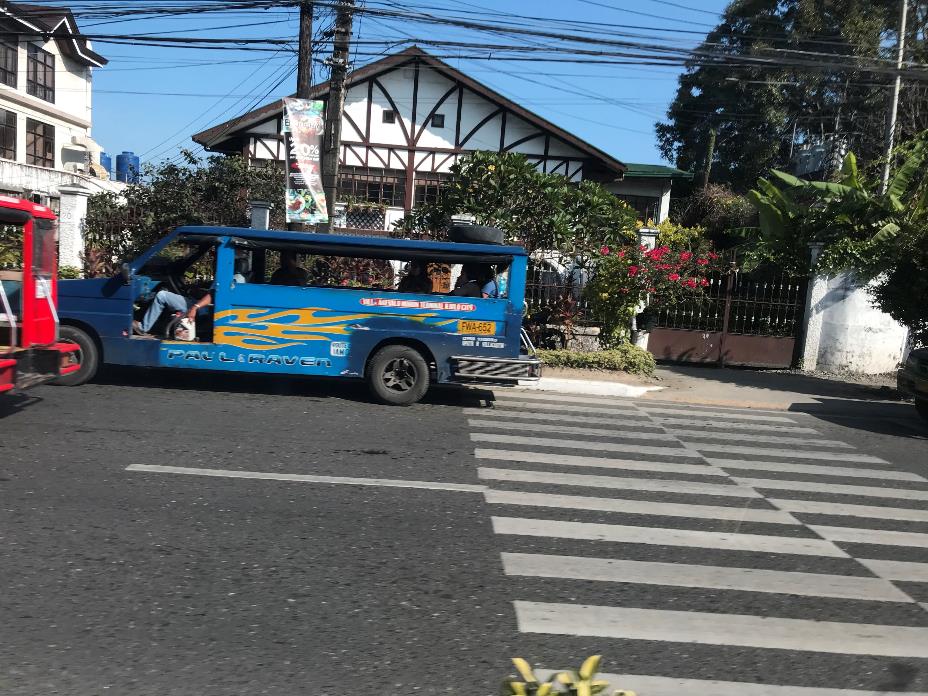 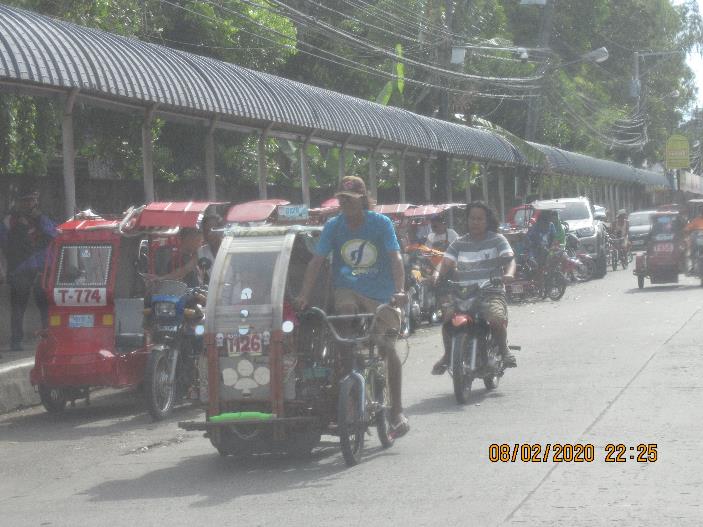 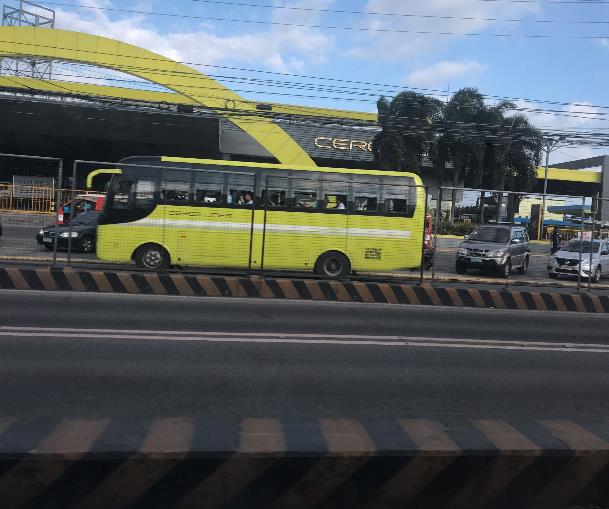 School Zone
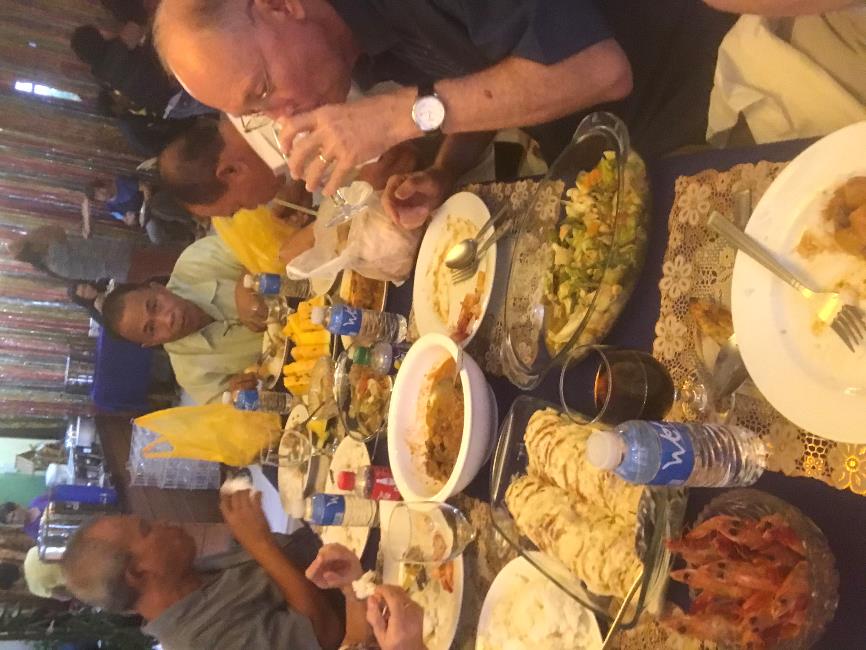 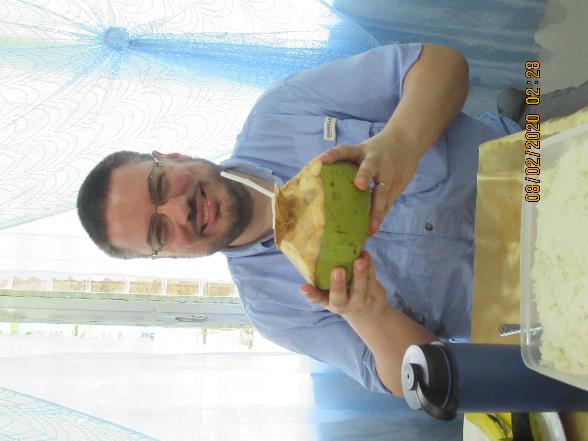 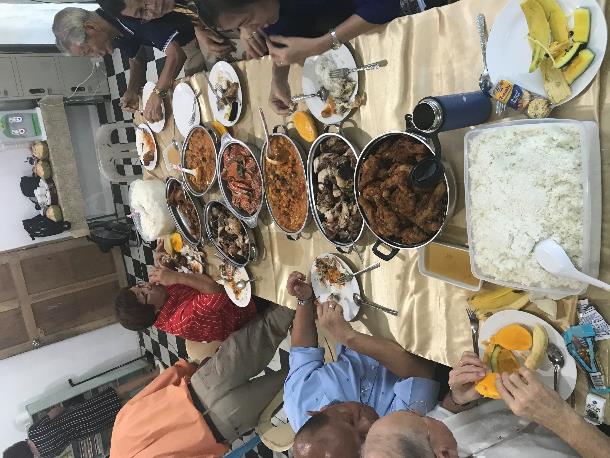 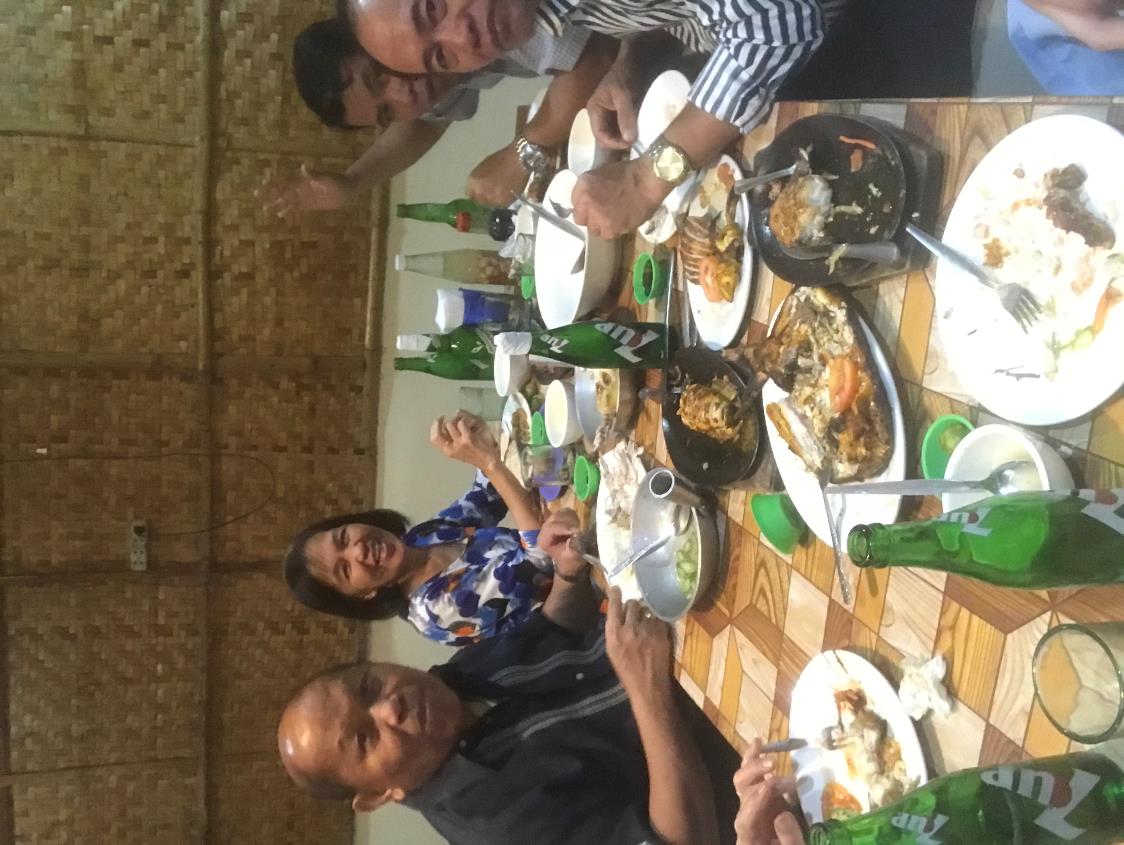 For all you foodies…
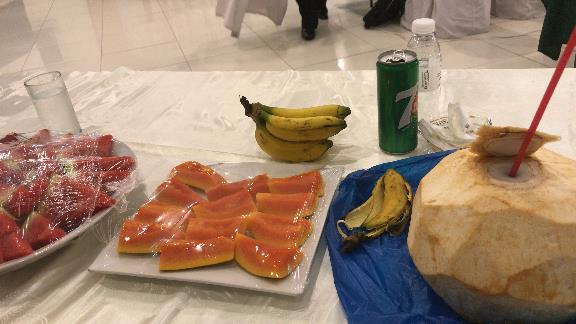 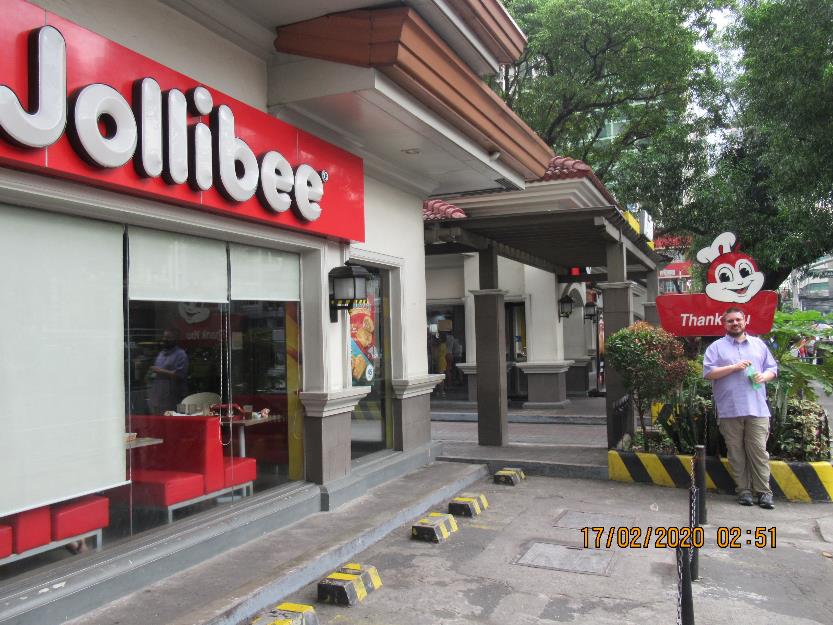 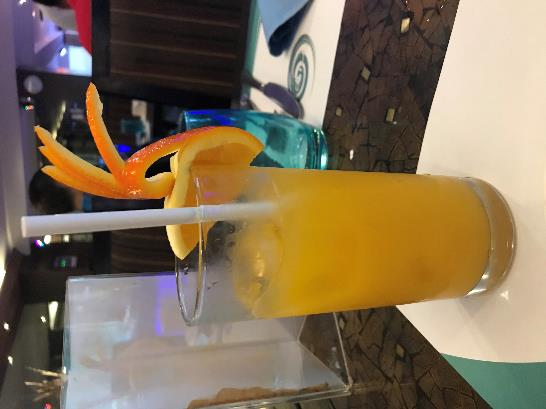 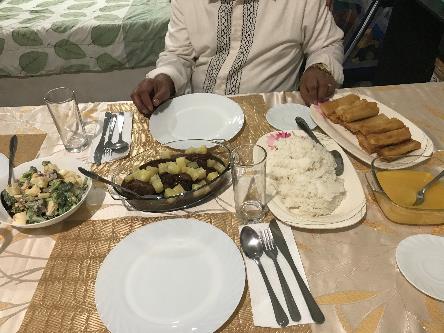 Feb 6 (Thur)Repack boxes for shipping with help of Elias Cruz, James Paet, & other brethren
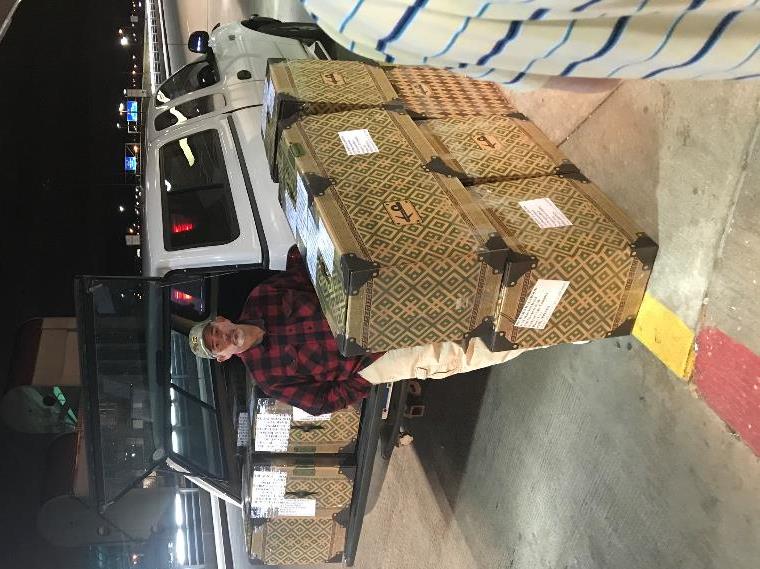 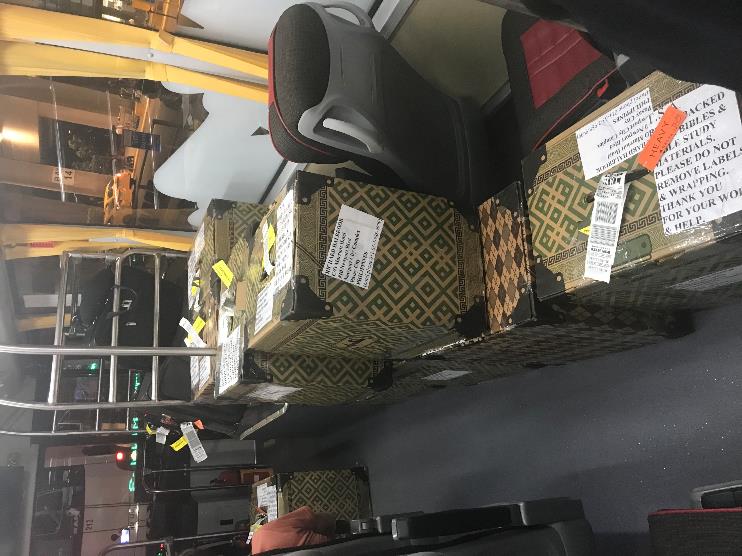 Doug Rush
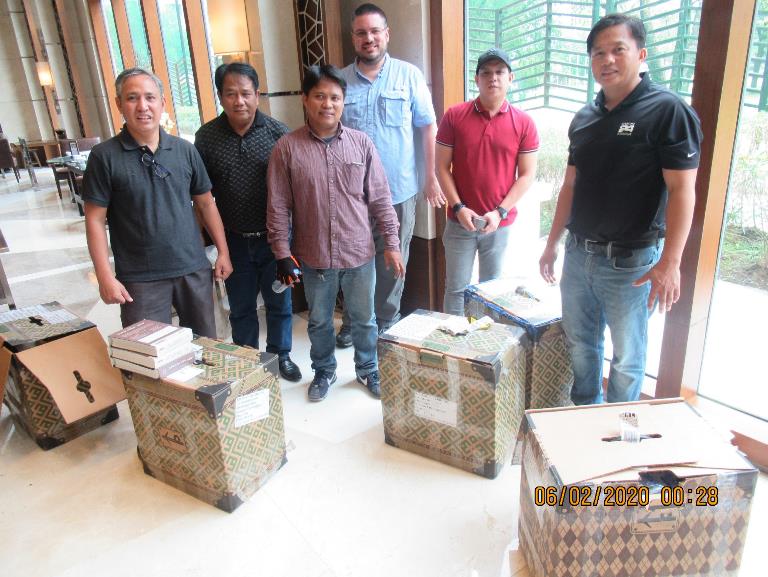 Elias Cruz, Ely Ebuenga, Andrew Romero,Jhun Gumpad, James Paet
Feb 7 (Fri)Fly from Manila to Bacolod City, Negros OccidentalMeet Jack Jaco & Jonathan Cariño
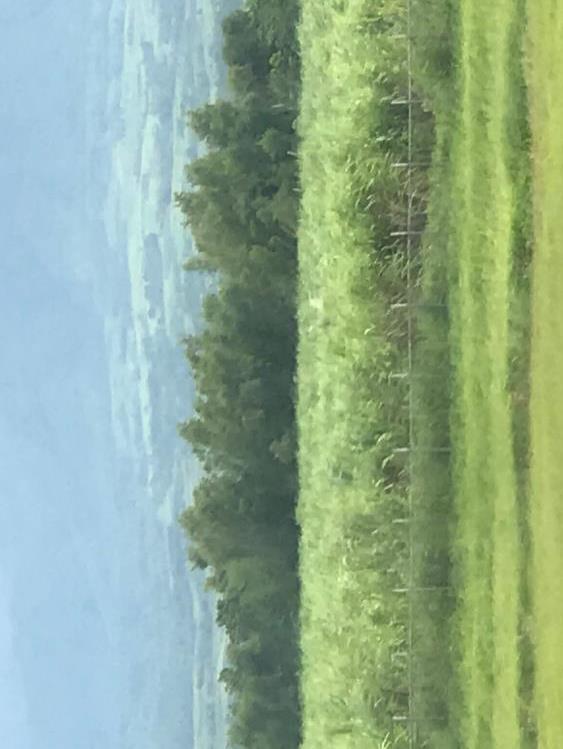 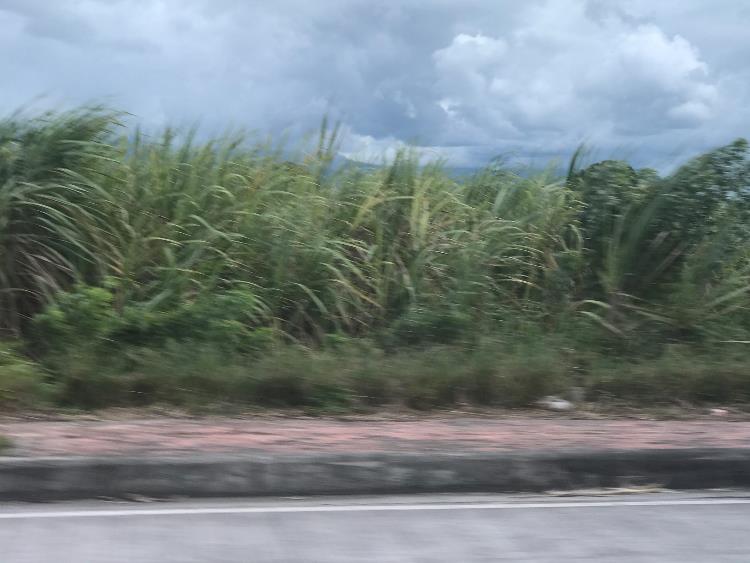 Bacolod City: The Sugar Cane Capital of the World
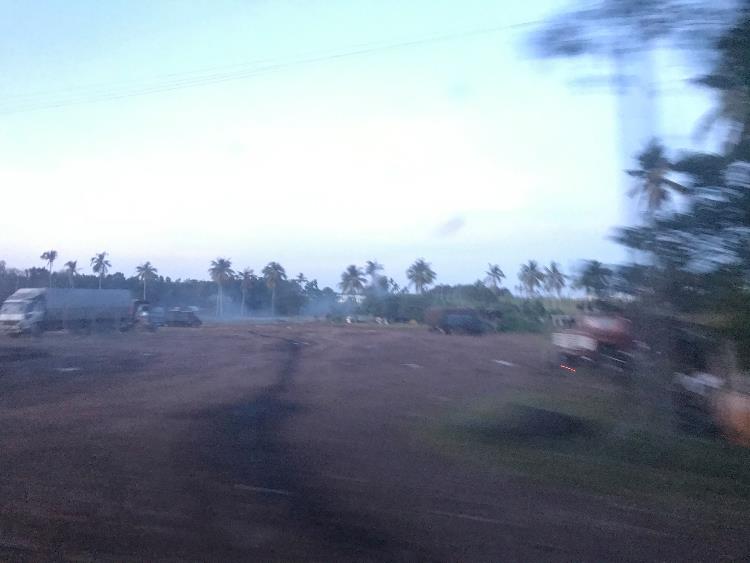 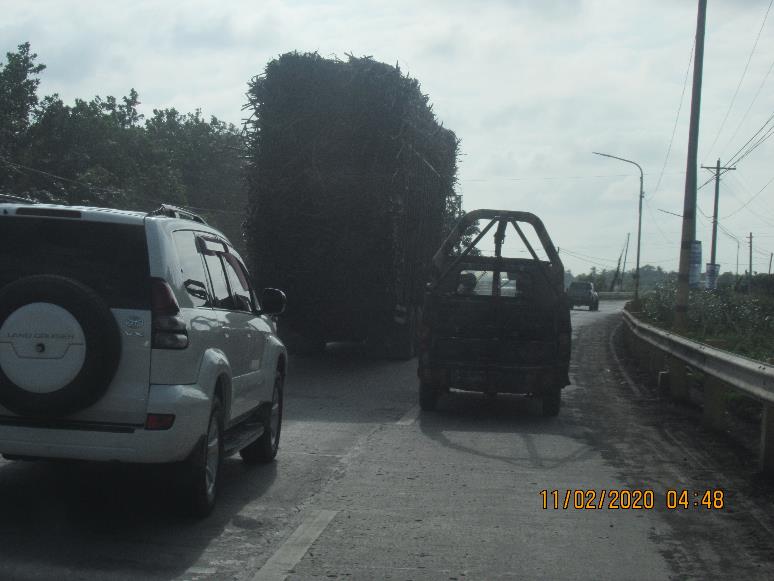 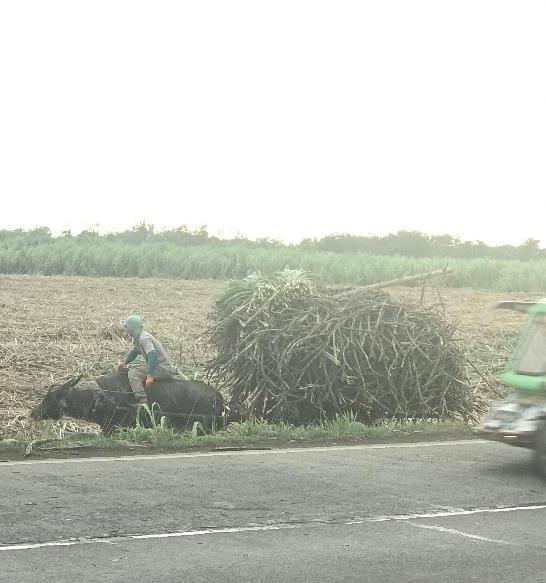 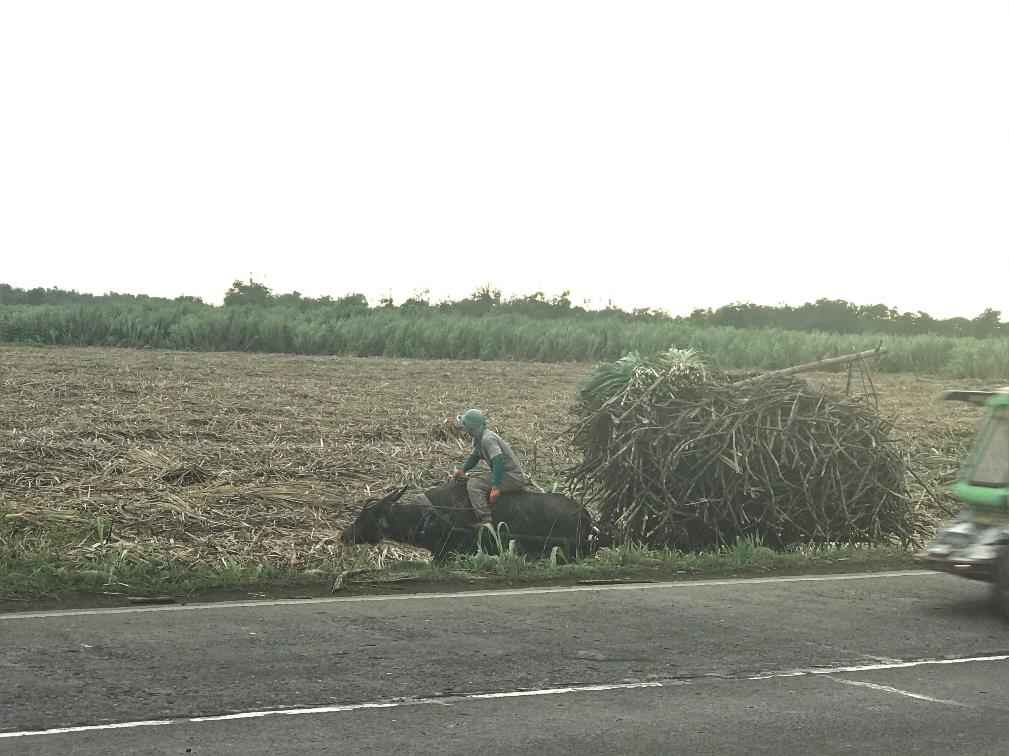 Carabao
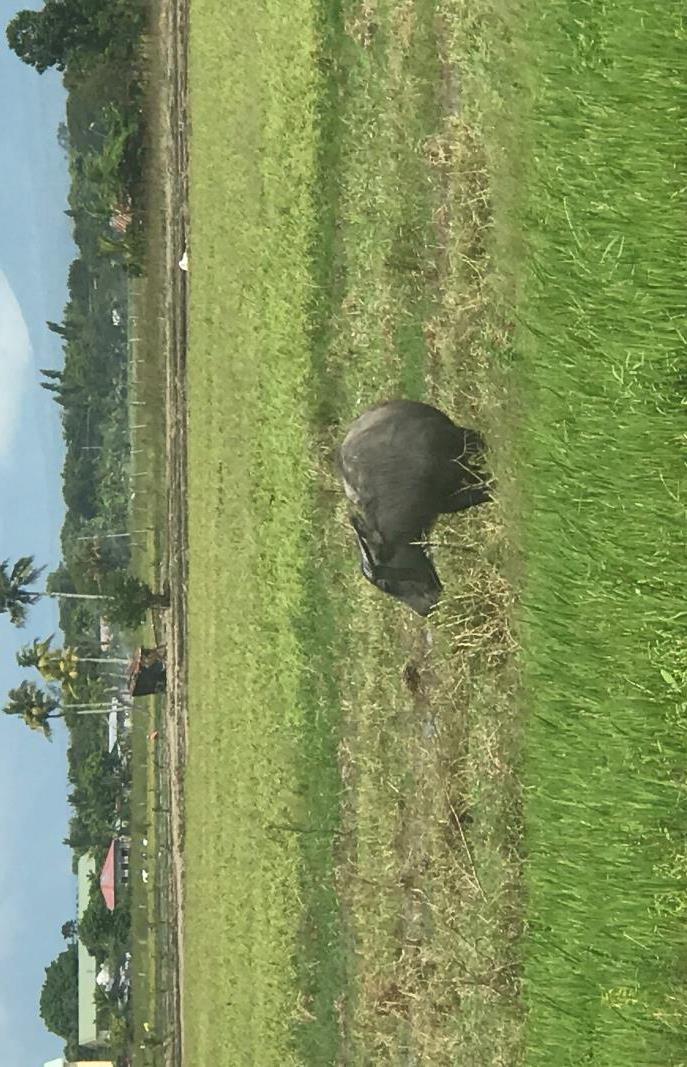 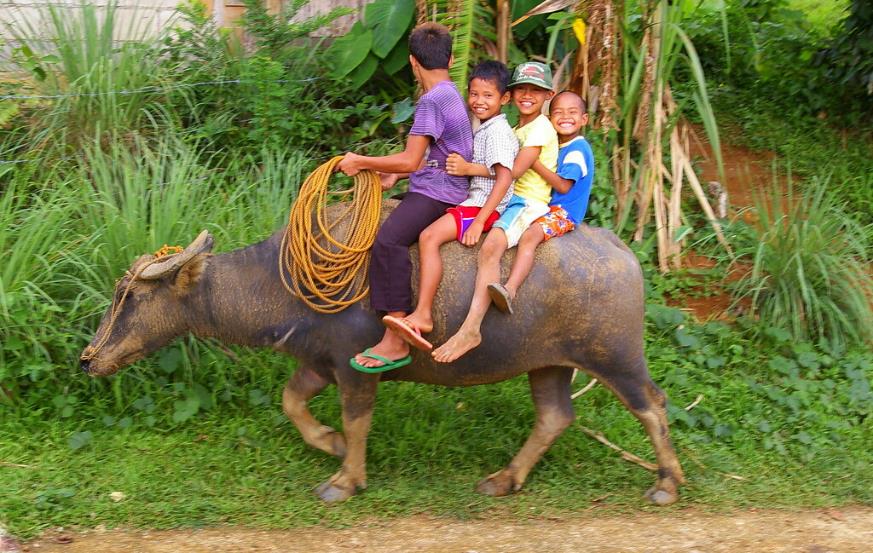 Stock Photo:
Couldn’t get my camera out in time but saw 6-8 yr old girl riding a carabao down the road.
Feb 8 (Sat)Ron & Kevin Stilts preach at Escalante church of Christ, Negros Occidental with James Berden
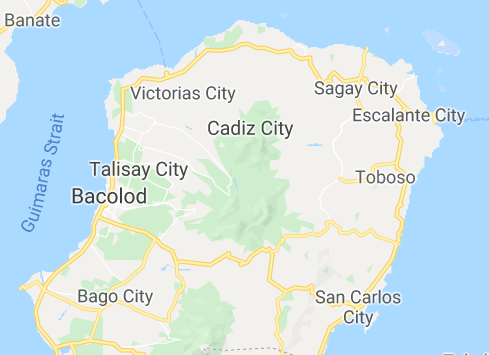 I strongly believe the endurance of Filipinos to sit for hour long sermons on benches or plastic lawn chairs is strongly correlated to the length and condition of the roads they ride on.
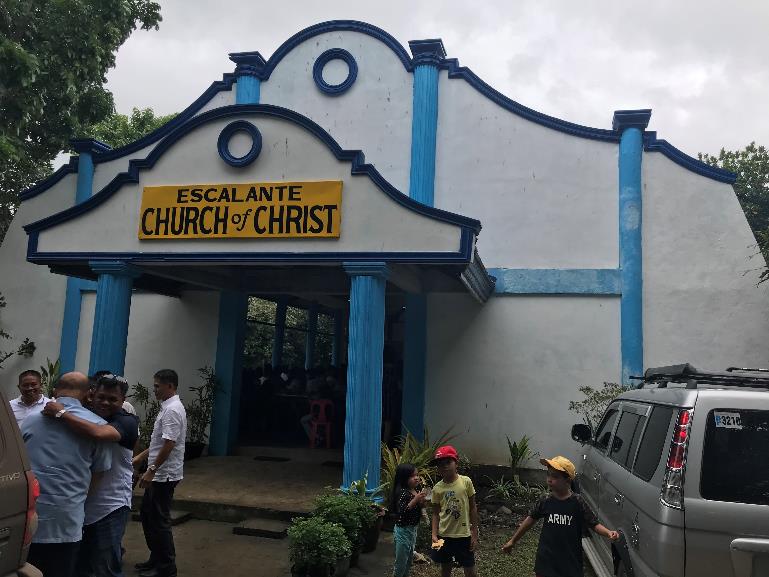 Lessons Taught:
God Created All Things – Ron
Homesick for Heaven
Does the Lord Know You?
Purpose of Life – Ron
Destiny of Man
Heaven Isn’t Fair
When Peter Confessed Christ – Ron
One True Church – Jonathan Cariño

220 in attendance (30 children)
3 baptized
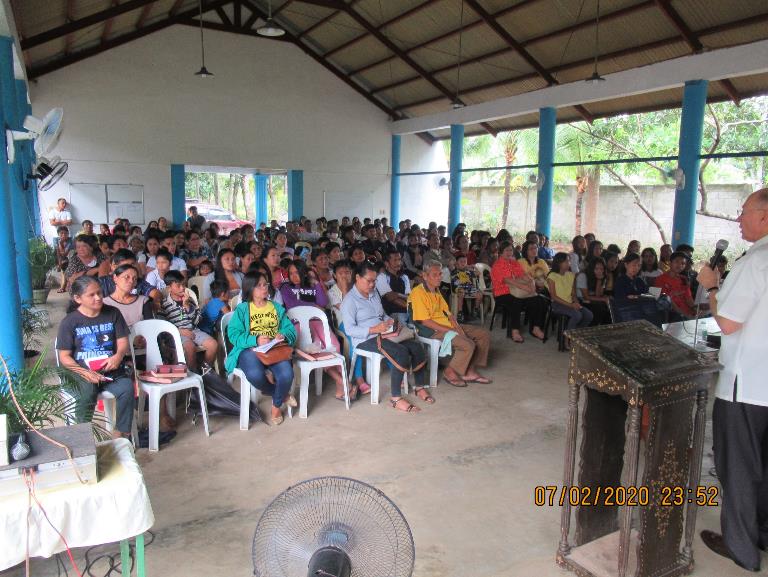 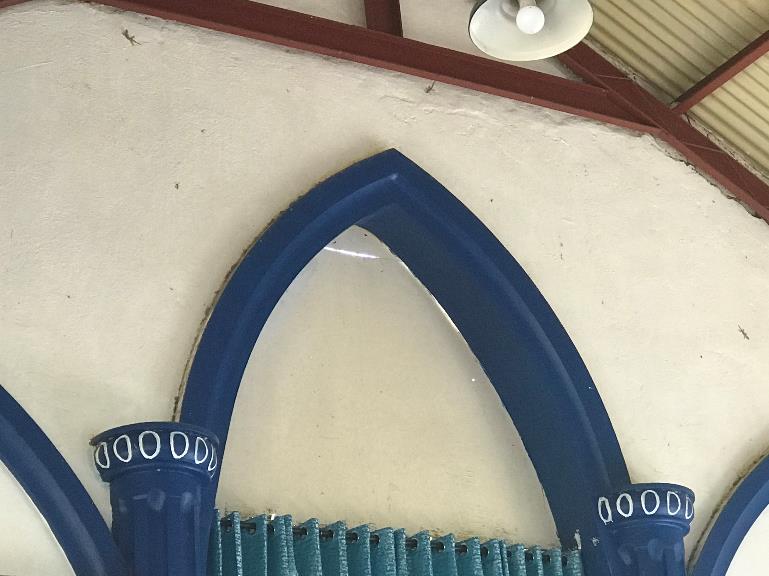 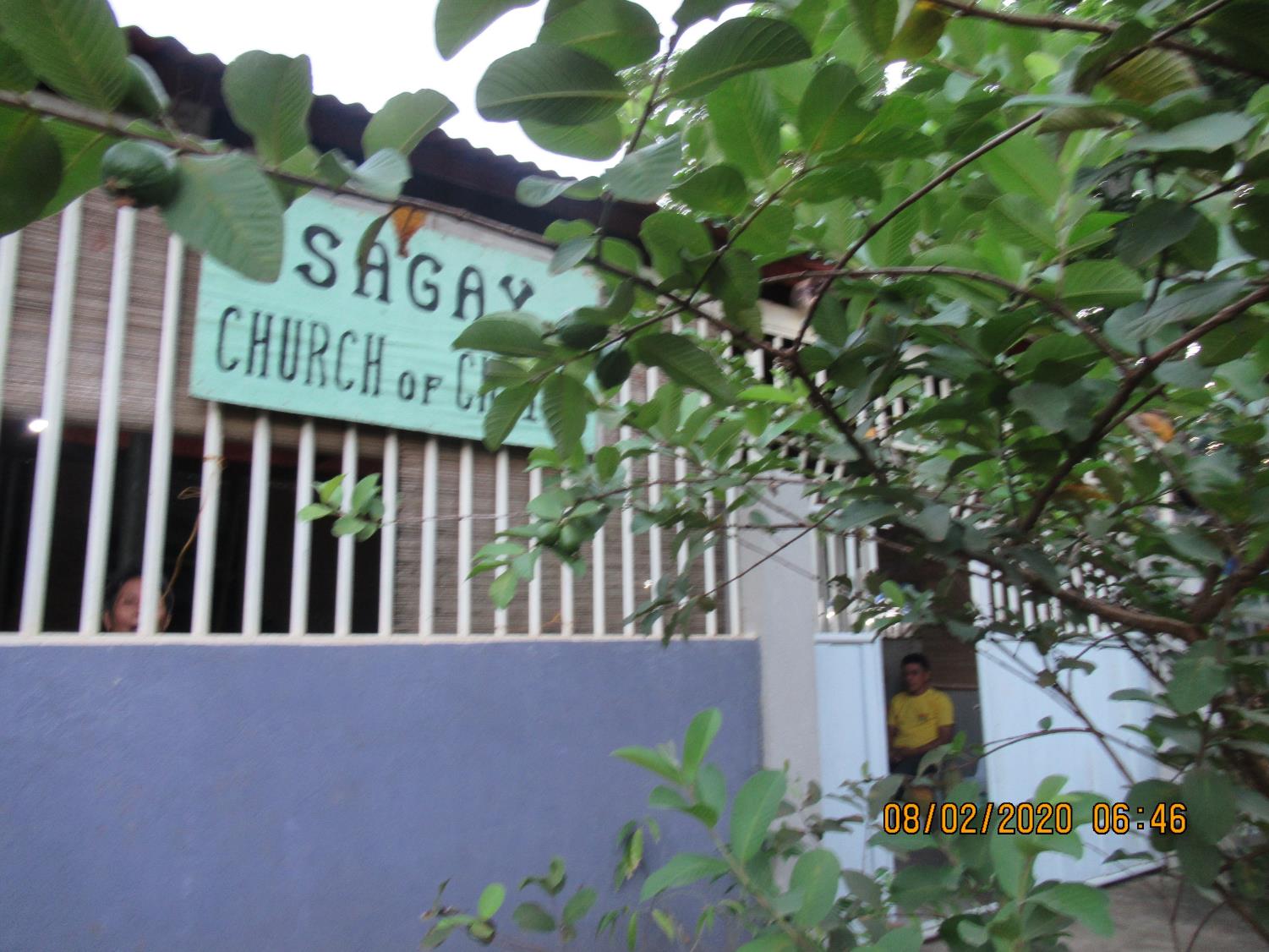 30 in attendanceWaiting for 2 ½ hours
Just for encouragement & prayer.
Hardships in Philippines(met with 5 Visayan preachers while Jonathan extended invitation at Escalante)
Most visiting preachers to Philippinesgo to Luzon (Manila) and to Mindanao (Davao City) – avoid Visayas due to costs of travel
Travel to worship: Most ride taxis(i.e. Escalante – 220 in attendance from 4 congregations,  4 vehicles + 1 motorcycle in parking lot [1 vehicle was the CUV Jack rented to take Ron, Jonathan, and myself around])
Why feed lecture attendees?Can’t break for lunch and go home/restaurants.
Many ambitions but not enough funds
Would love to establish congregations in metropolitans - Bacolod City and Iloilo
250 studies in 2020 (52 worship services + lectures & gospel meetings)
Feb 9 (Sun)Kevin preach AM at Victorias City with Jack Jaco & PM at Cawayan church of Christ, Taluc, Bago City with Shem Tagapan
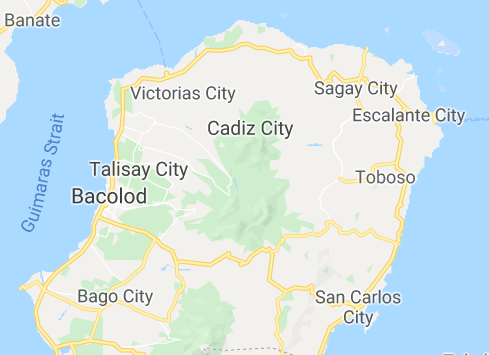 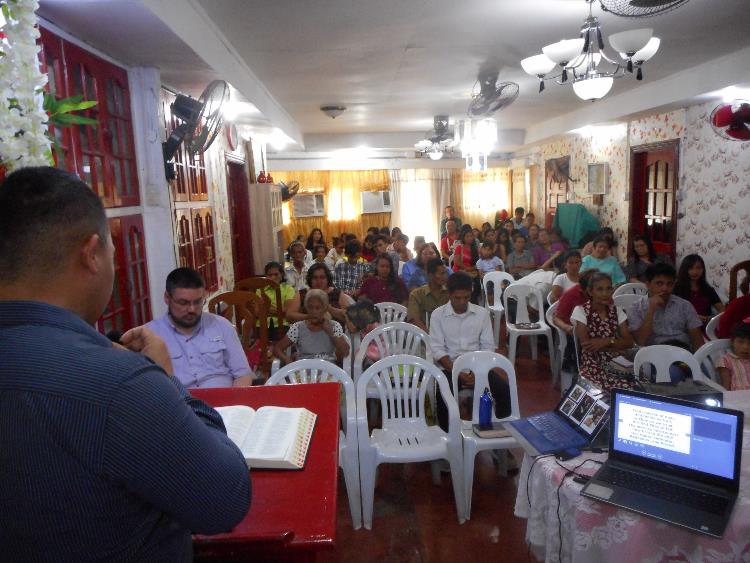 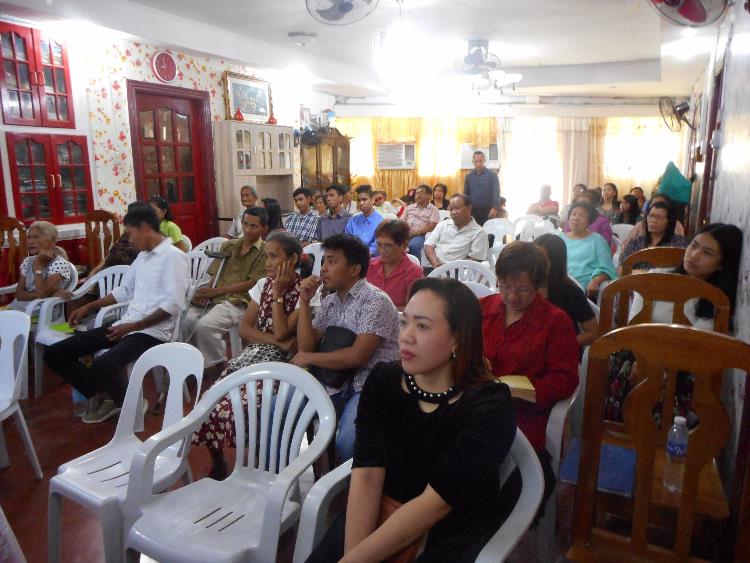 Lessons Taught:
How the Devil Works
Does the Lord Know You?
Homesick for Heaven

65 in attendance
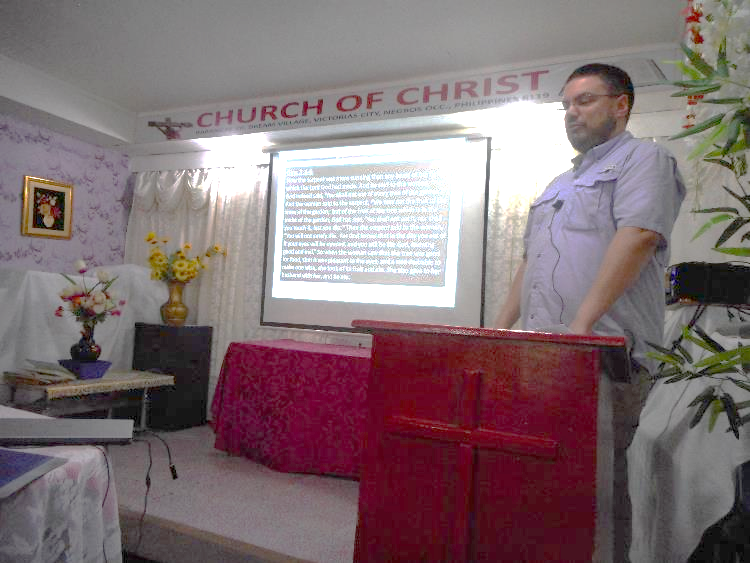 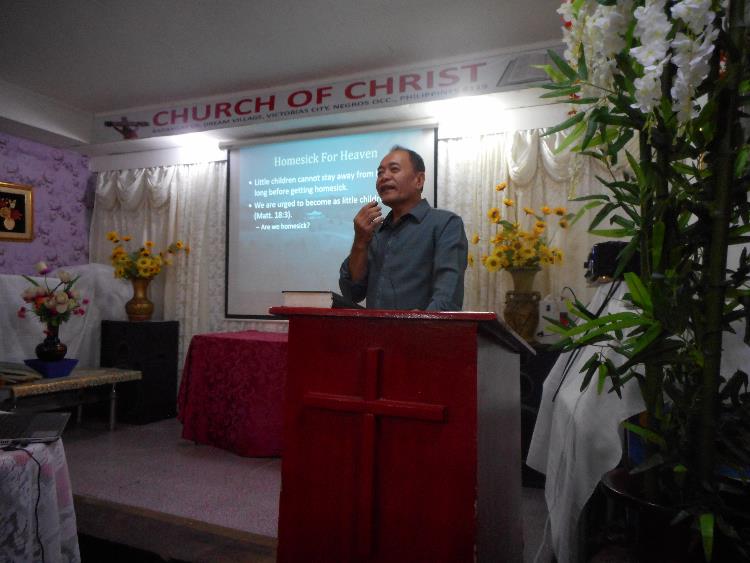 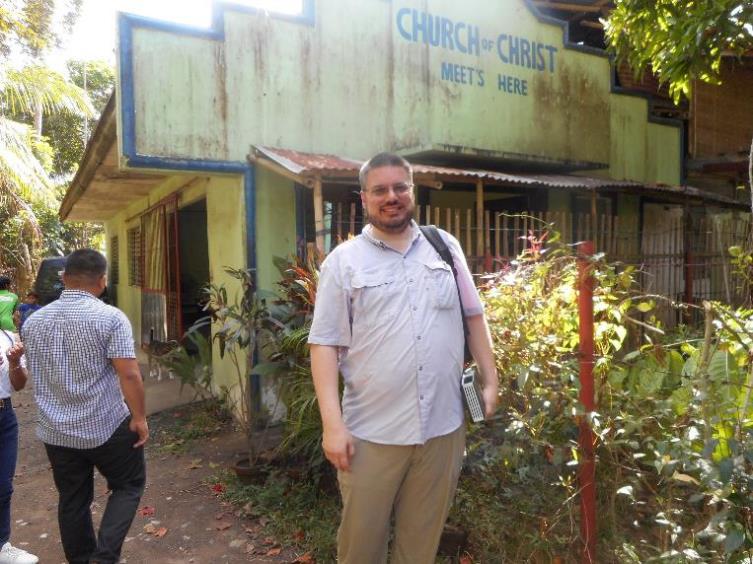 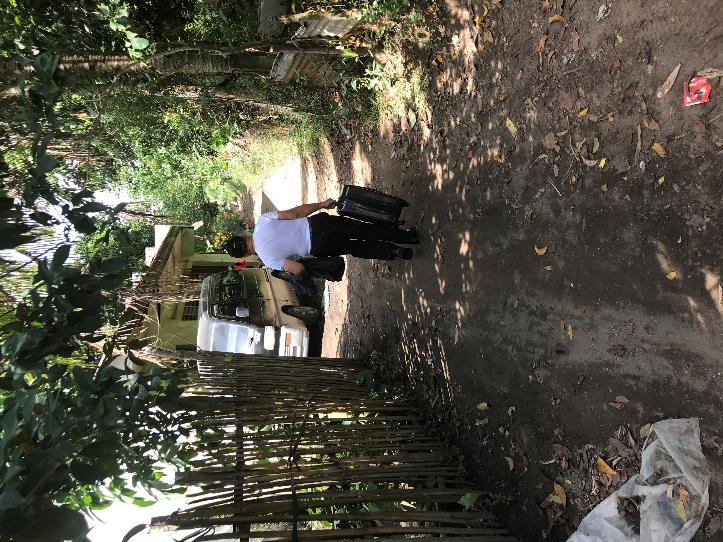 Lessons Taught:
Homesick for Heaven
Destiny of Man

48 in attendance
2 baptized
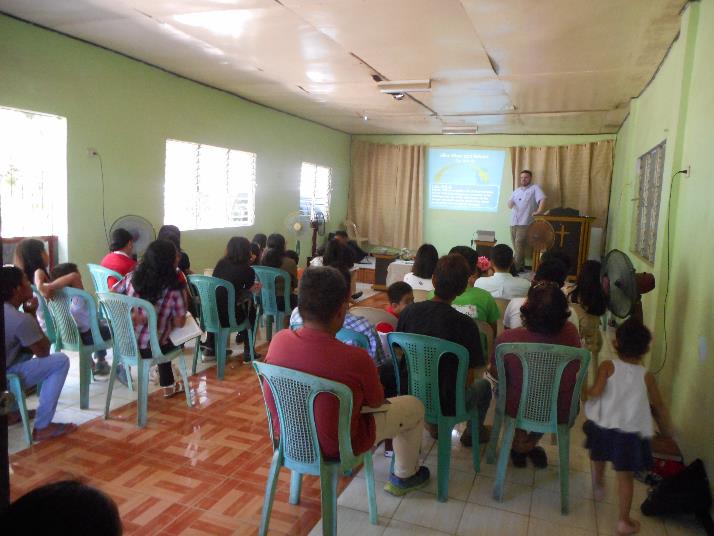 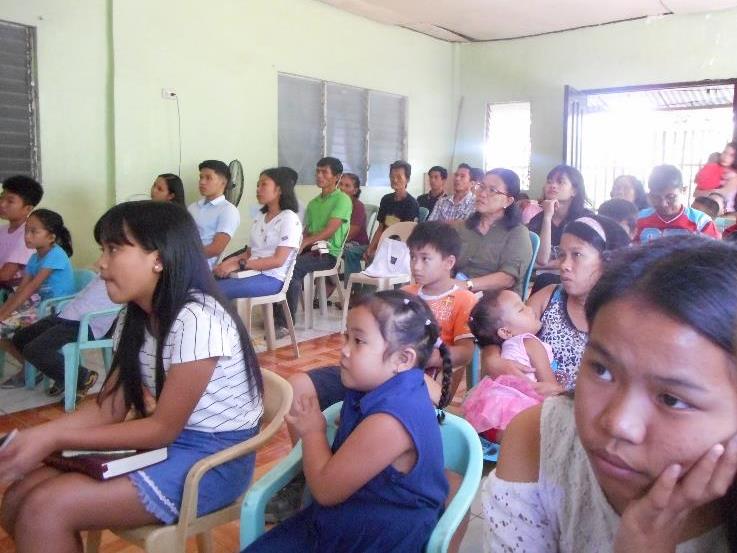 Feb 10-11 (Mon-Tues)Kevin, Ron, Jack Jaco, & Jonathan Cariño teach ‘How to Study the Bible’(Lewis Willis)at Victorias City
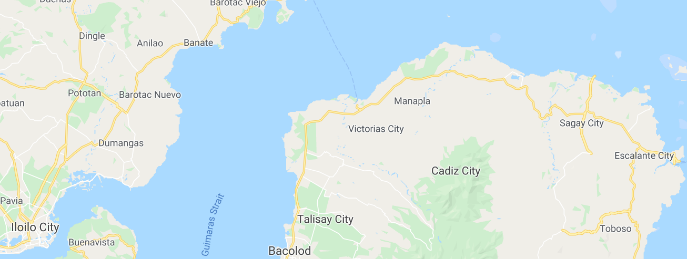 “Be diligent (Study) to present yourself approved to God, a worker who does not need to be ashamed, rightly dividing the word of truth. (2 Tim. 2:15)
The Bible: A Book to Study
Can We Understand the Bible?
Reasons for Bible Study
Preparing the Heart
Improper Attitudes and Methods of Study
Rightly Dividing the Word
Nailed to the Cross
Context of a Passage
Read All the Bible Says
Word Studies and Translations
The Historical Context
When The Lord Says Nothing
Interpreting Figurative Language
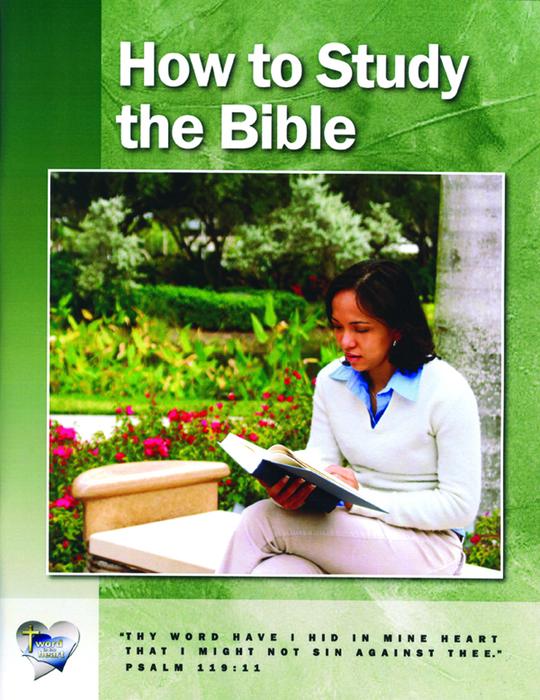 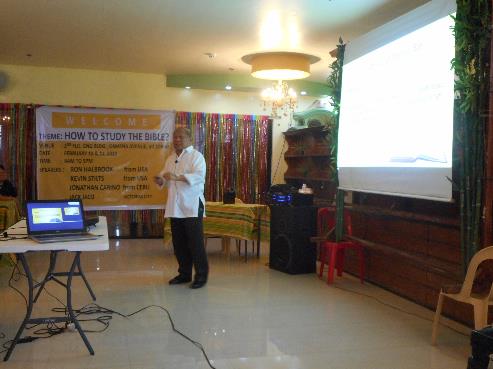 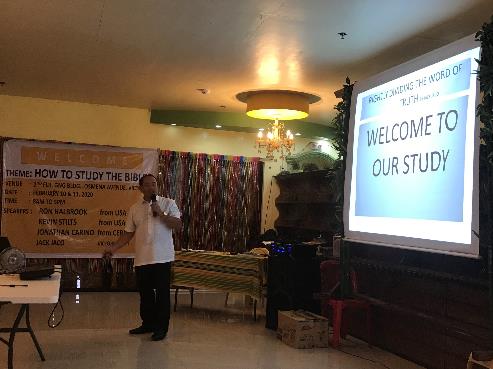 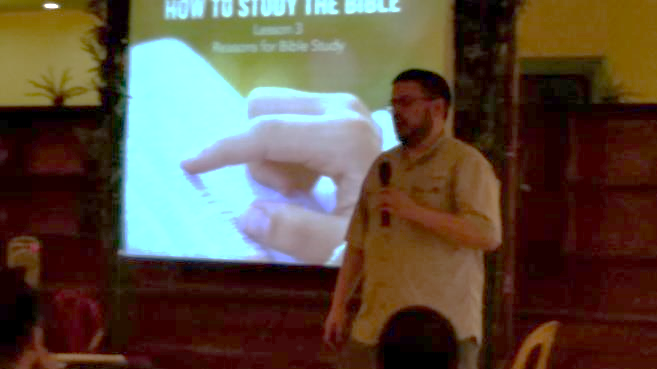 Sigualdo “Jack” Jaco
Kevin Stilts
Jonathan Cariño
Attendance:
Day 1 – 61 (many roads flooded)
Day 2 – 71
Ron Halbrook
How do they sing?
In English
Few Congregations have received donated song books
Sacred Selections
Songs of the Church
Always a need for more…
Other congregations, if fortunate enough, have old projector donated with song lyrics on overhead and sing
Feb 11 PM (Tues)Fastboat Ferry from Bacolod City to Iloilo
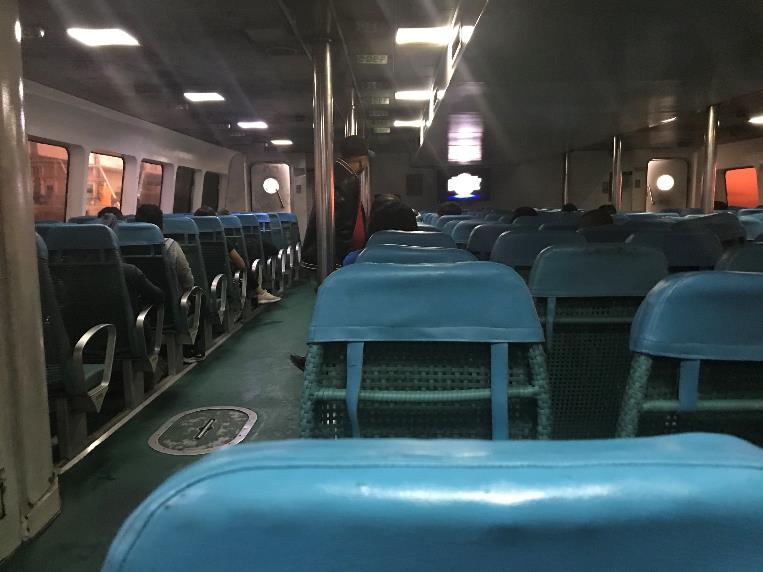 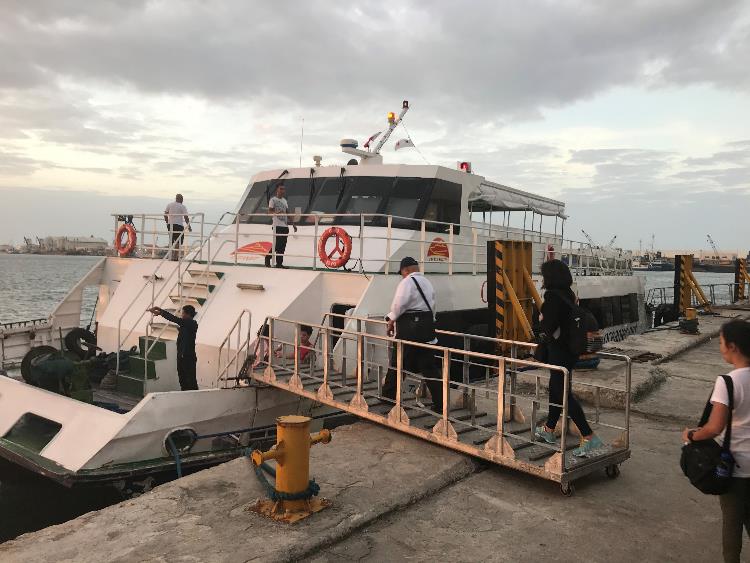 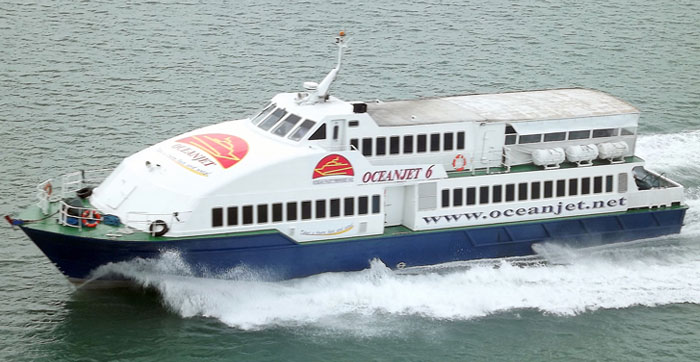 Feb 12-14 (Wed-Fri)Kevin, Ron, Jack Jaco, & Jonathan Cariño teach ‘How to Study the Bible’& The Authority of Christat Iloilo City
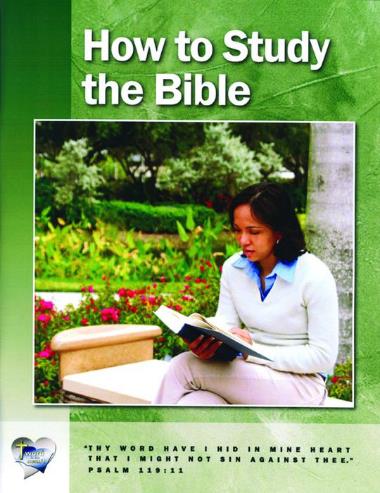 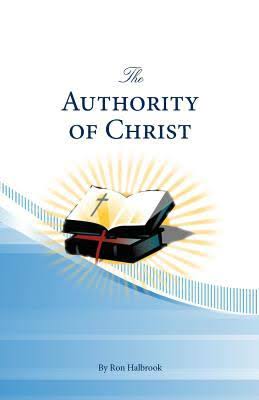 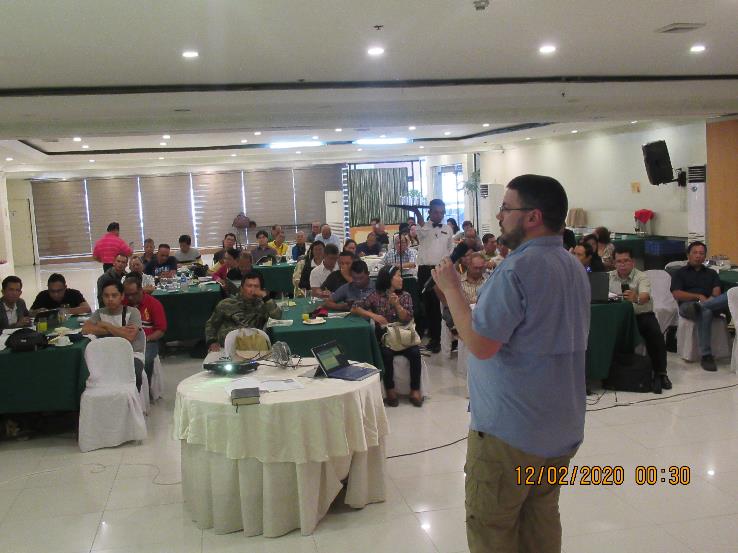 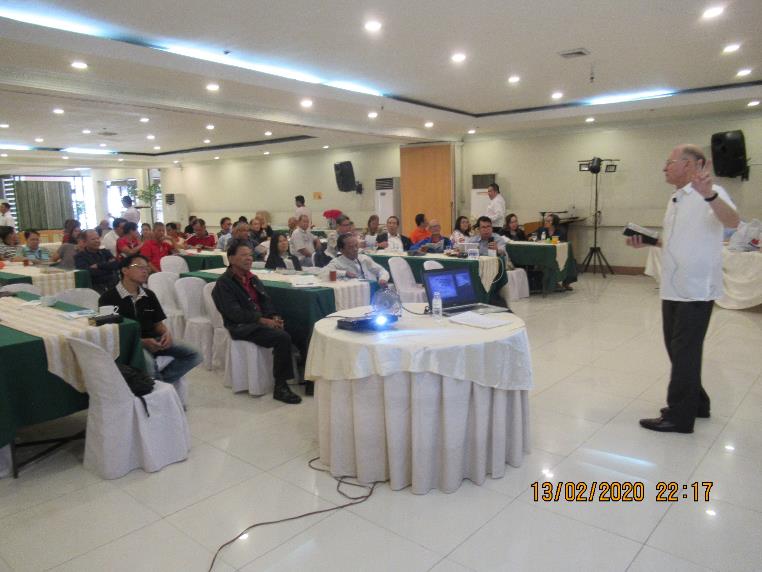 But I thought you said 150-200 denominational preachers?!?
Attendance:
Day 1 – 69
Day 2 – 64 (sick)
Day 3 – 63

3 baptized
Many requesting follow-up visit from Jack to Iloilo
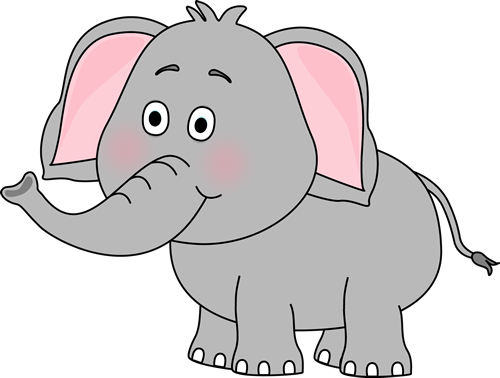 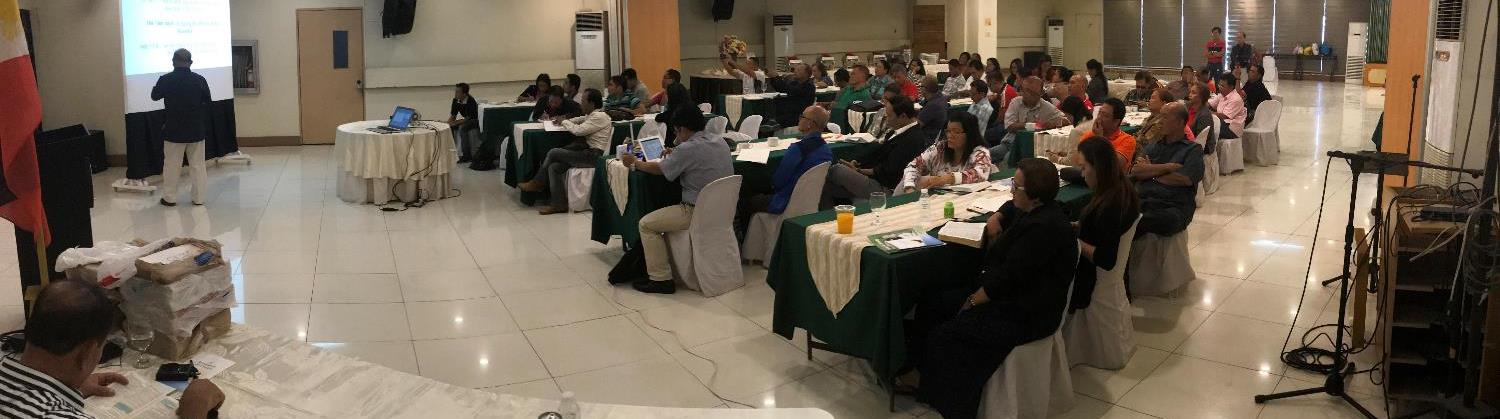 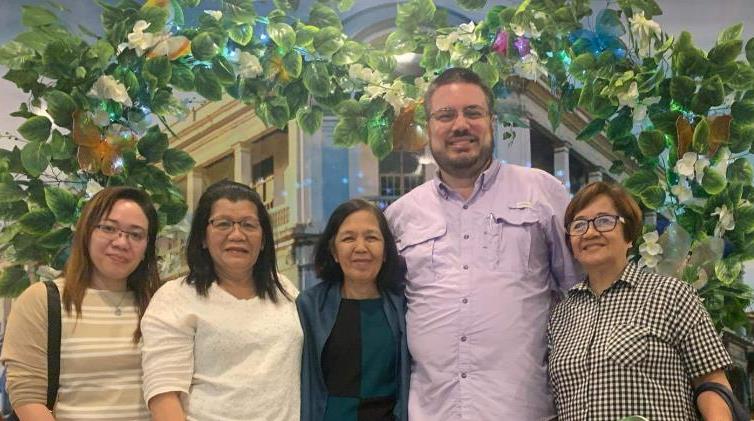 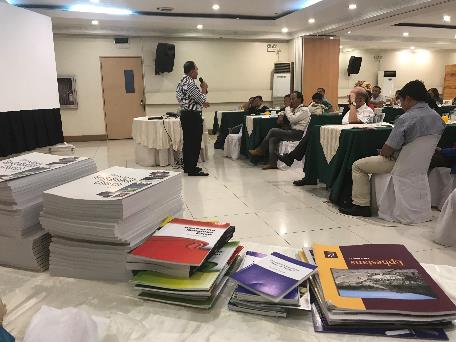 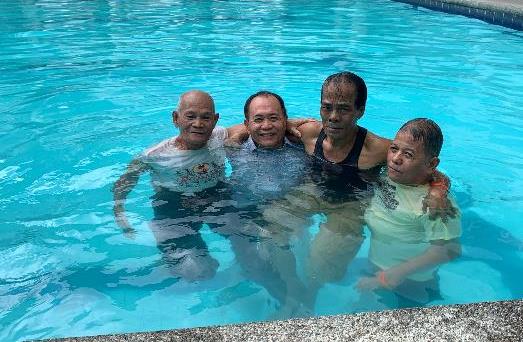 Feb 15 (Sat)Kevin & Ron travel from Iloilo City to Manila
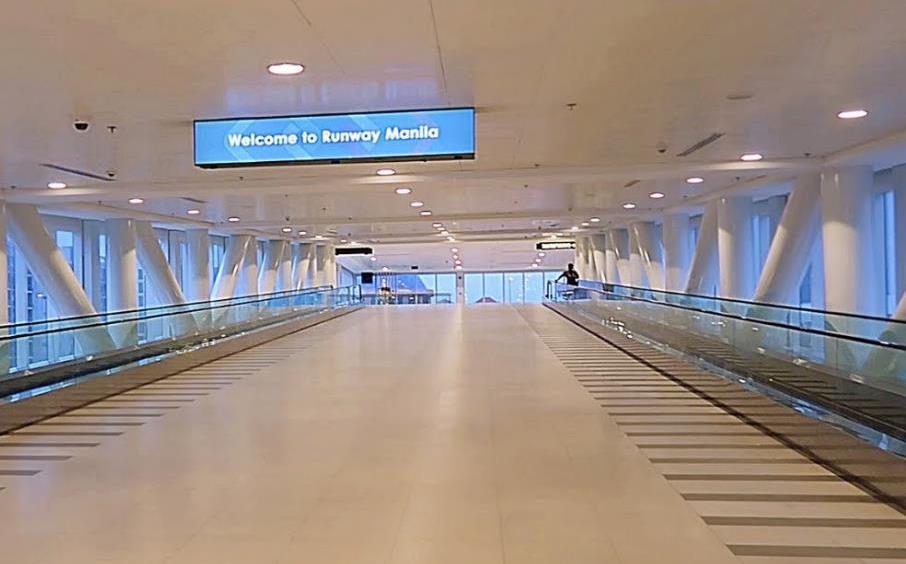 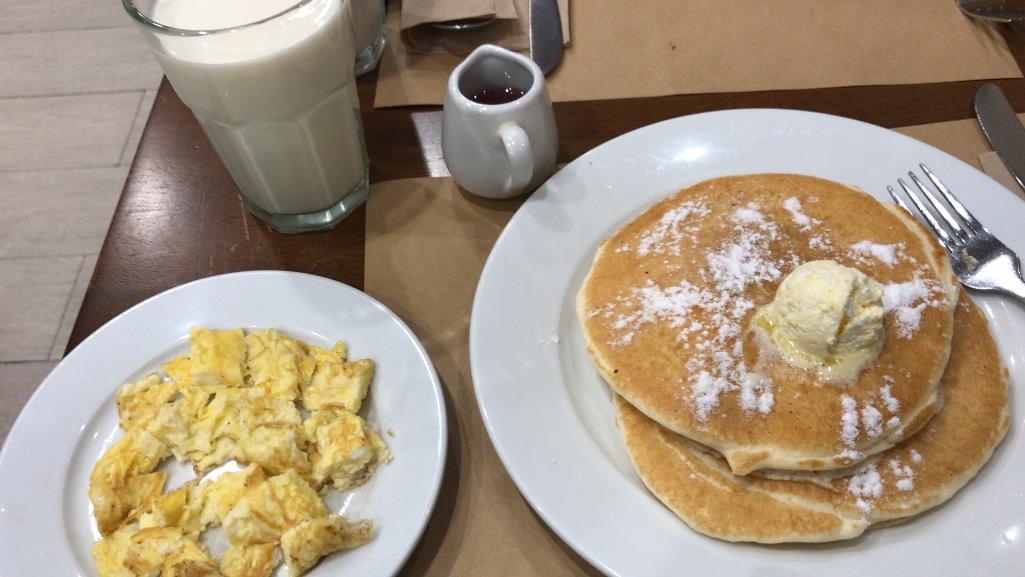 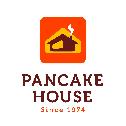 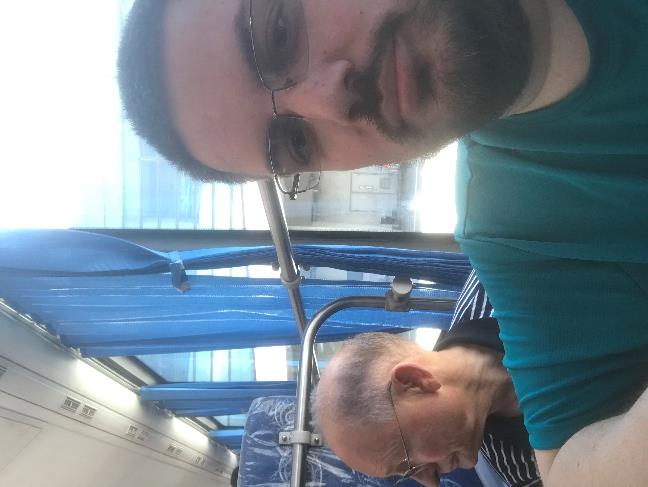 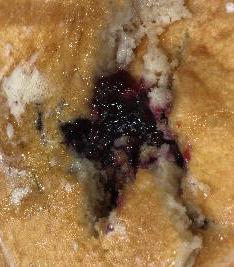 Feb 16 (Sun)Kevin preach at Edsa-Pasay with Jhun Gumpad in AMKevin & Ron preach at Paranaque City with Jimmy Battung in PM
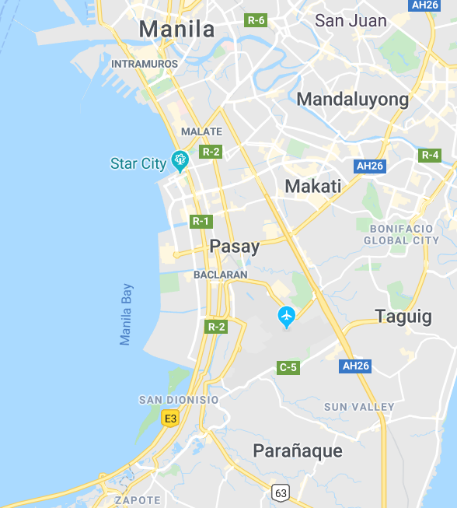 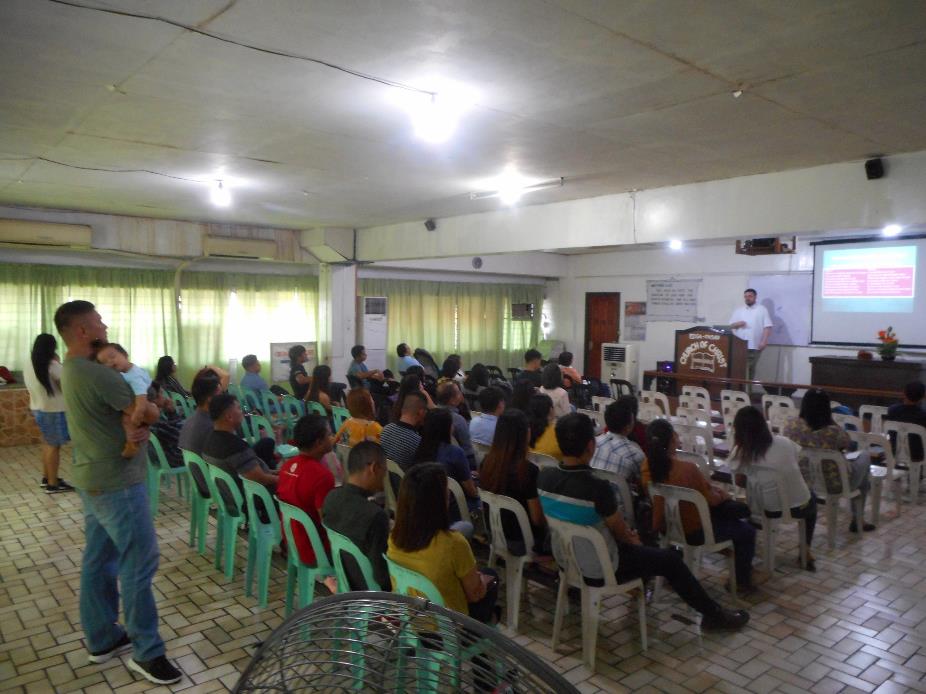 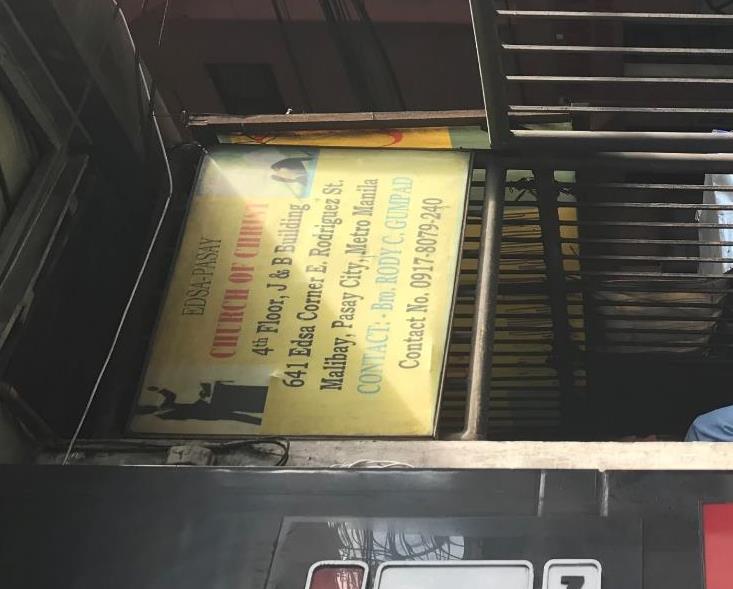 Lessons Taught:
A Christian Should Not – Rody Gumpad
Homesick for Heaven

57 in attendance
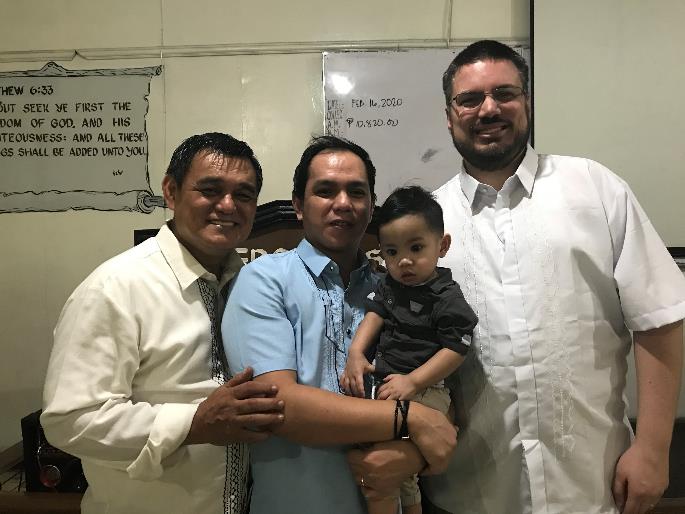 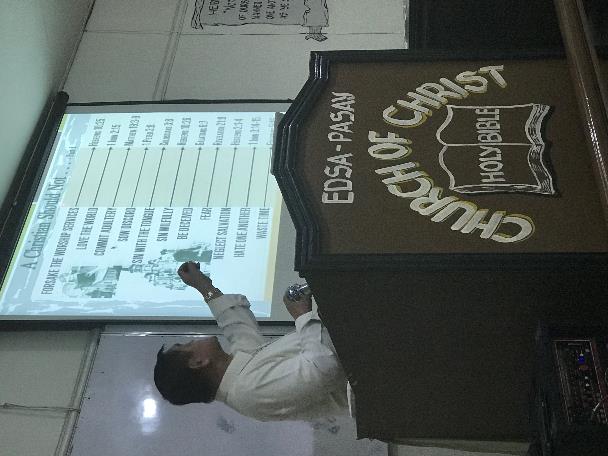 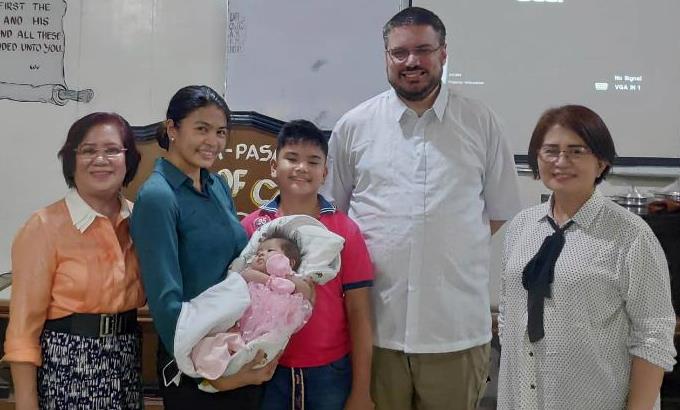 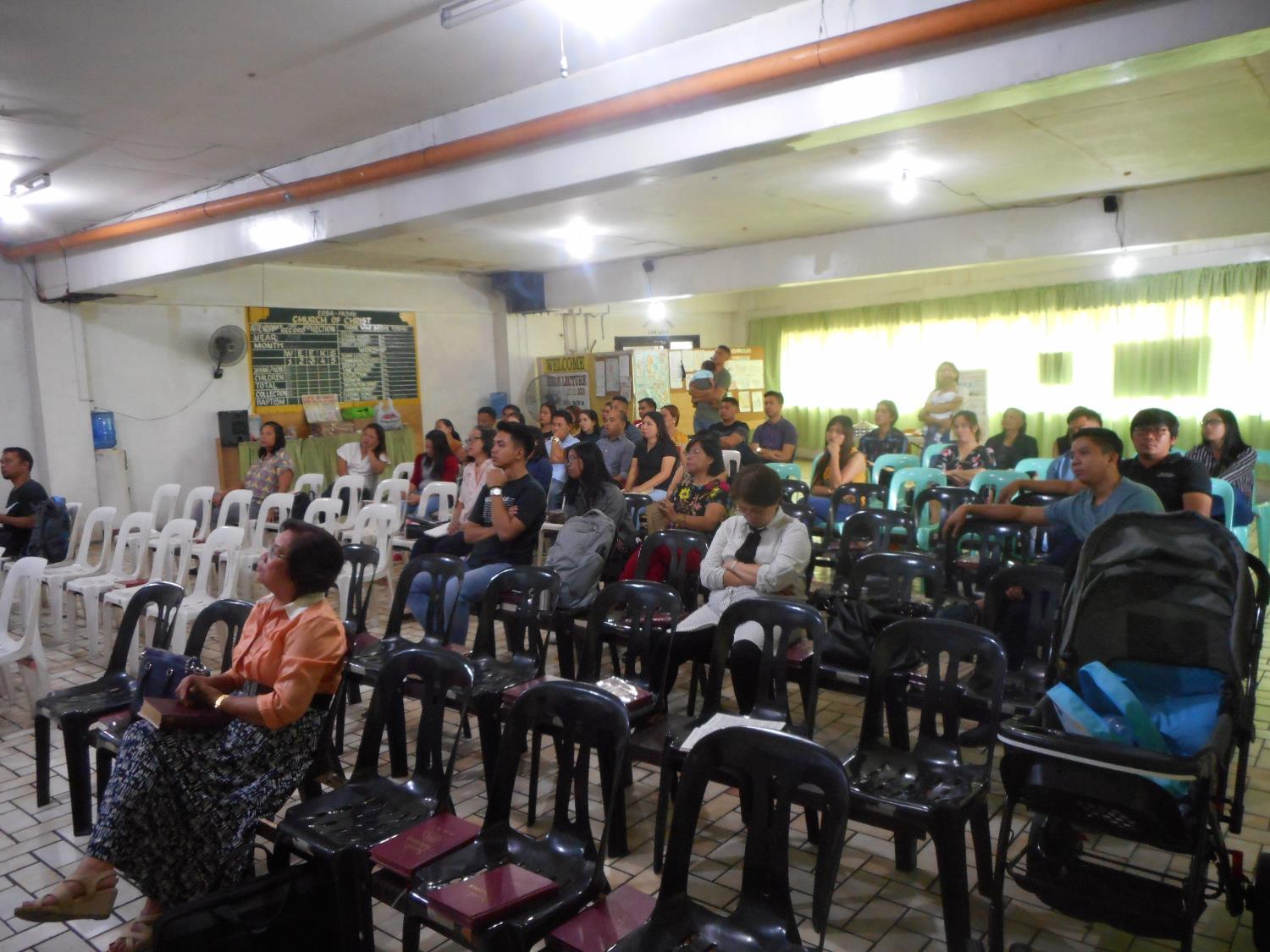 Current Edsa-Pasay Services:
Bible Study: 9:30 AM
Worship: 10:00 – 11:30 AM(start singing at 9:30)
2nd Service: 1:30 – 3:00 PM(start singing at 1:00)
Assembly for Deaf Mute: 3:00-5:00 PM
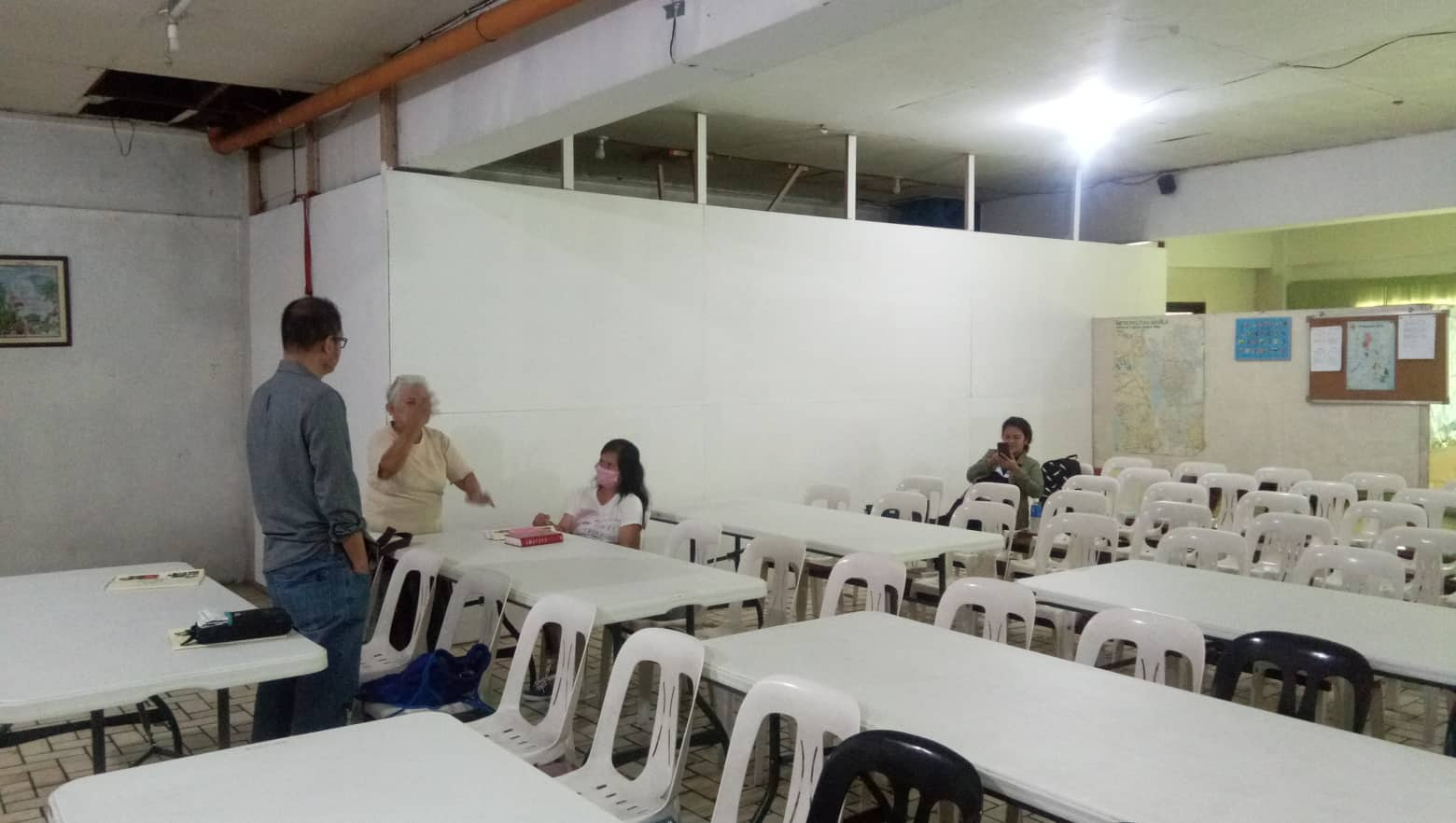 Current Edsa-Pasay Services:
Bible Study: 9:30 AM
Worship: 10:00 – 11:30 AM(start singing at 9:30)
2nd Service: 1:30 – 3:00 PM(start singing at 1:00) 
Assembly for Deaf Mute: 1:30-3:00 PM
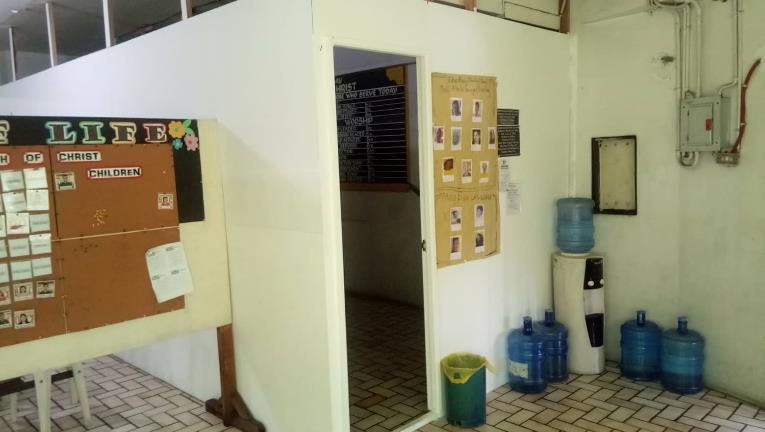 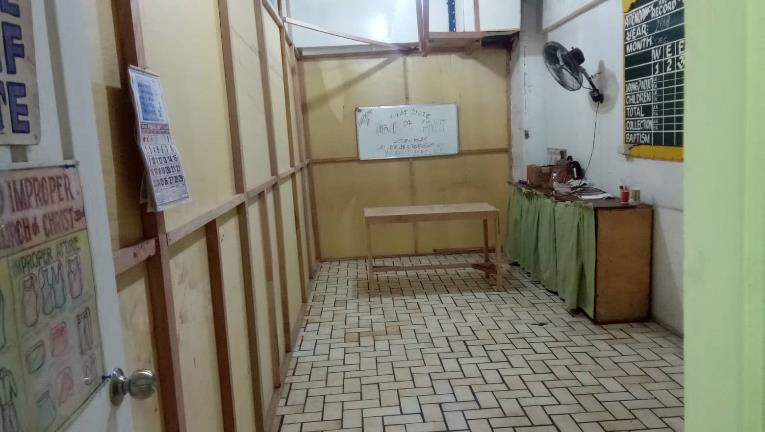 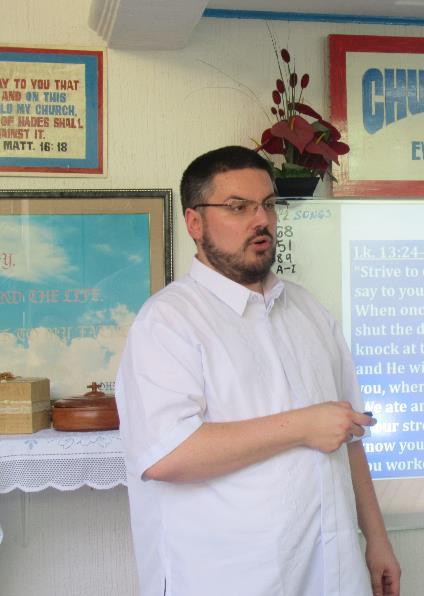 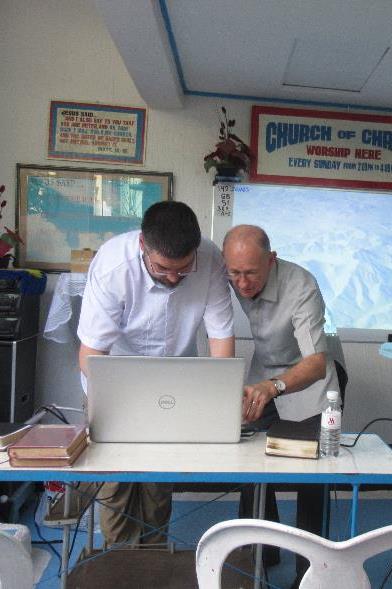 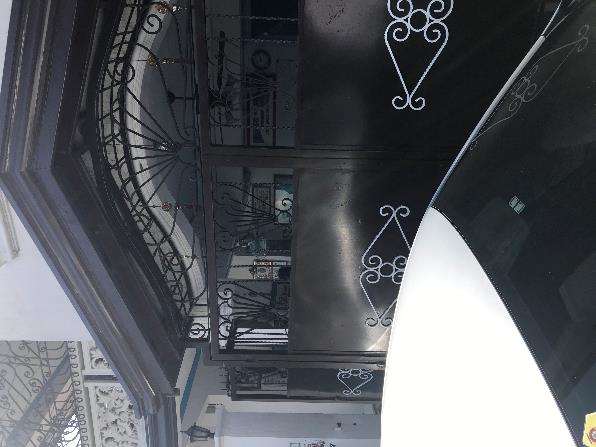 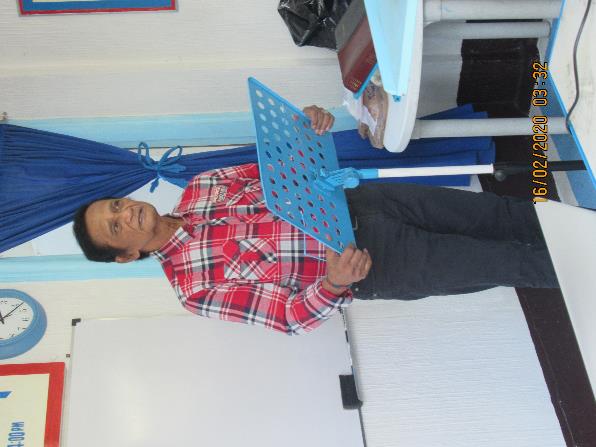 Lessons Taught:
Does the Lord Know You?
Shore Lights – Ron

18 in attendance
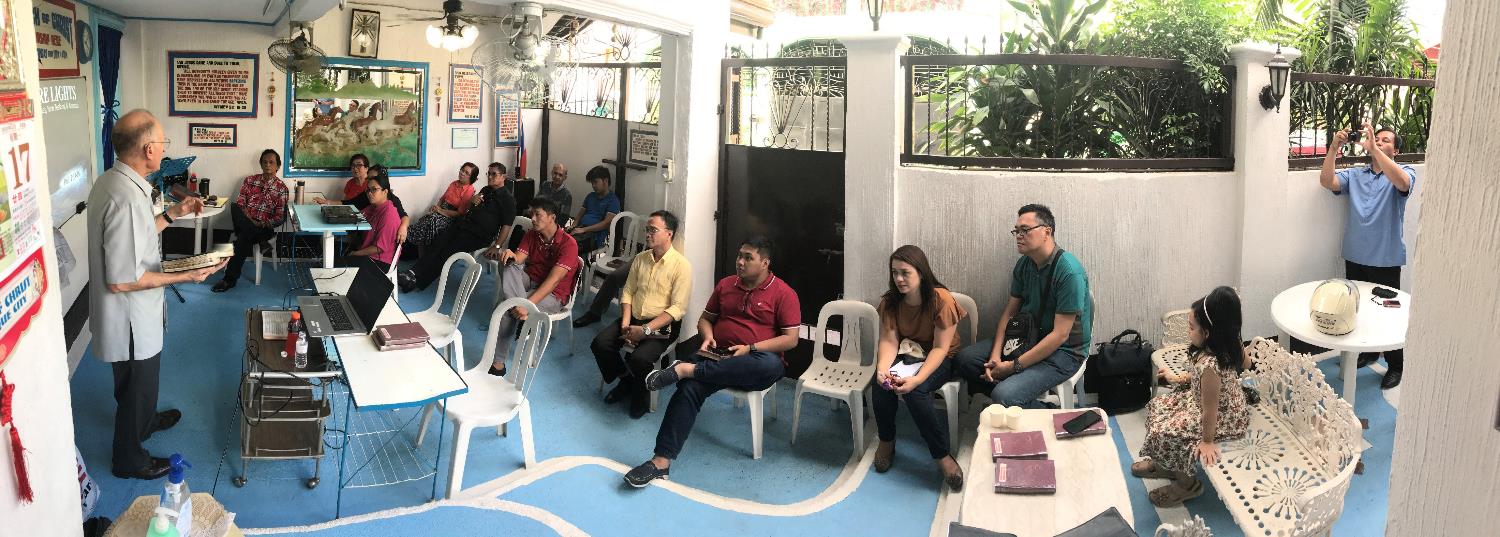 Feb 17 (Mon)Kevin prepares for trip homeSight-seeing with Ron, James Paet & Jhun GumpadSupper with Jerry & Teresa Toreja
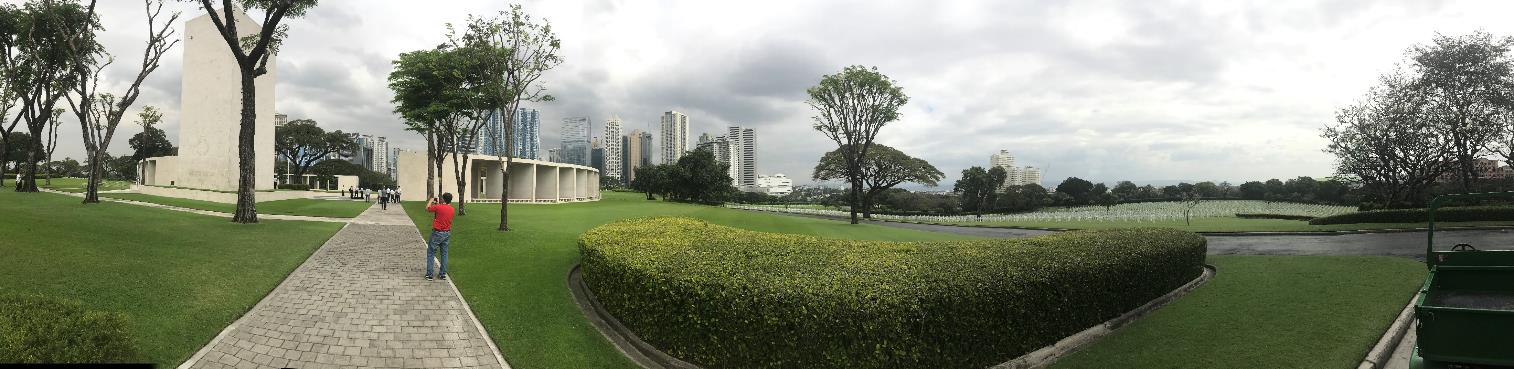 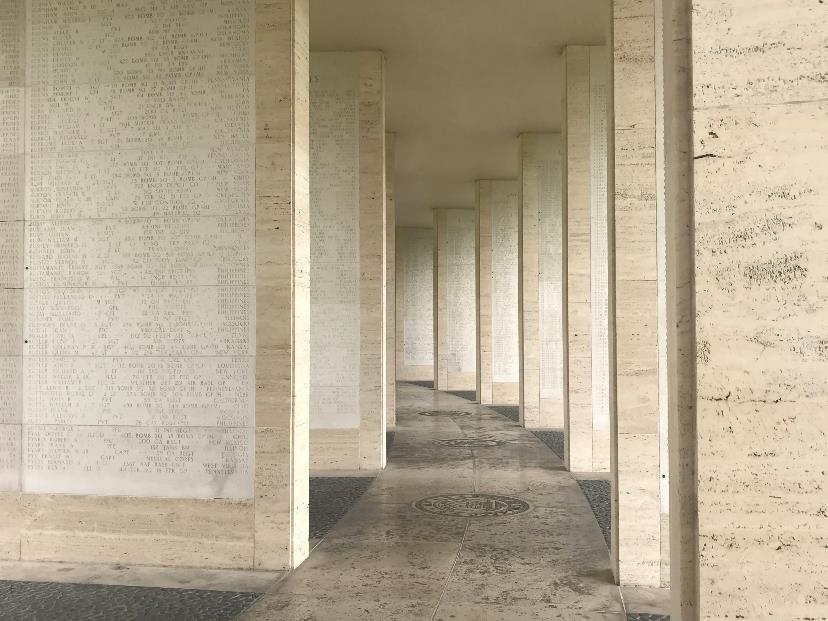 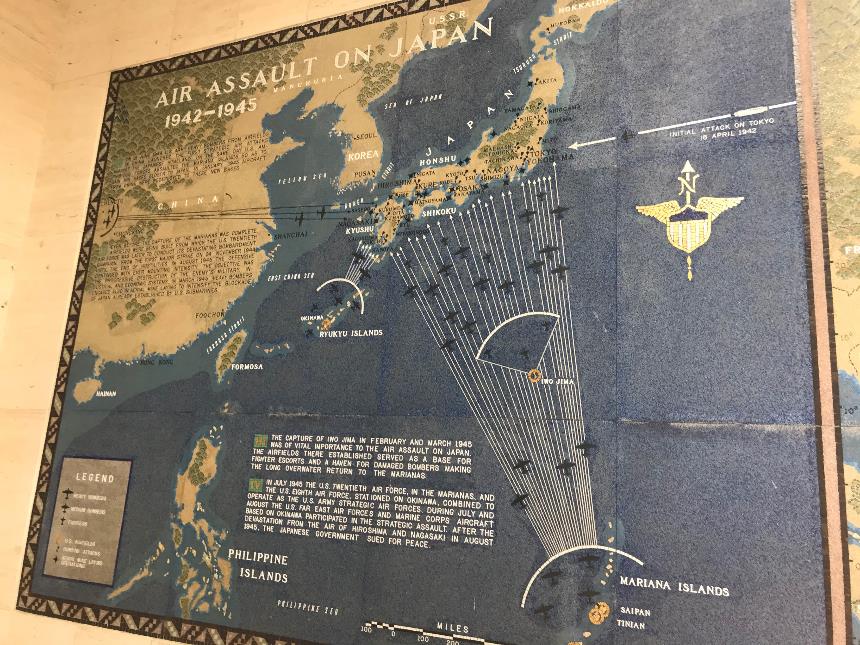 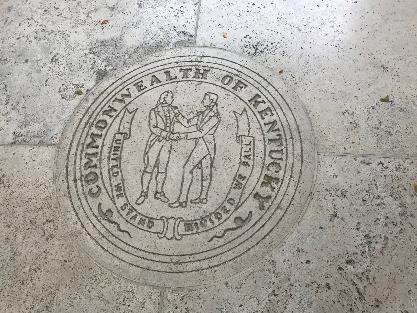 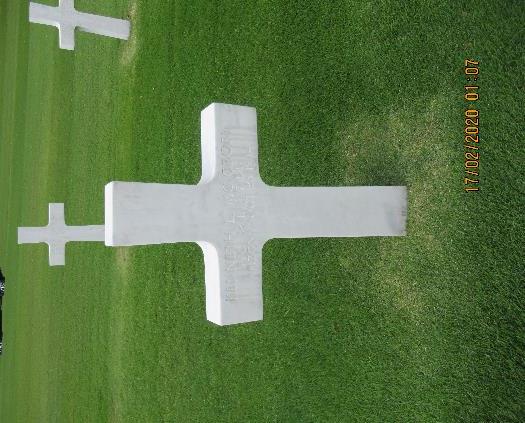 Manila American Cemetery
17,097 Headstones36,286 Walls of the Missing
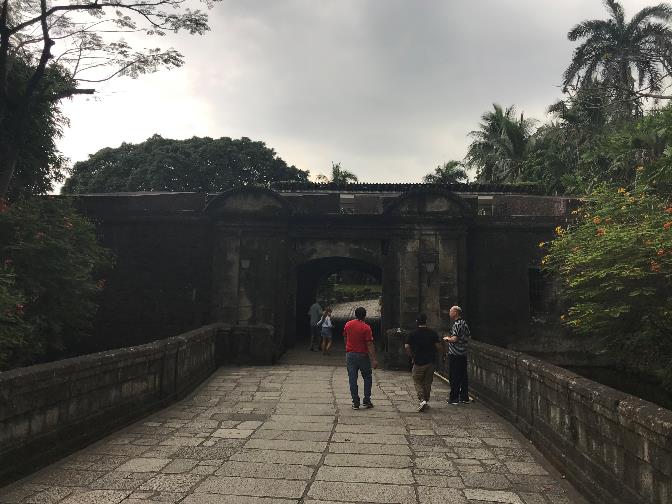 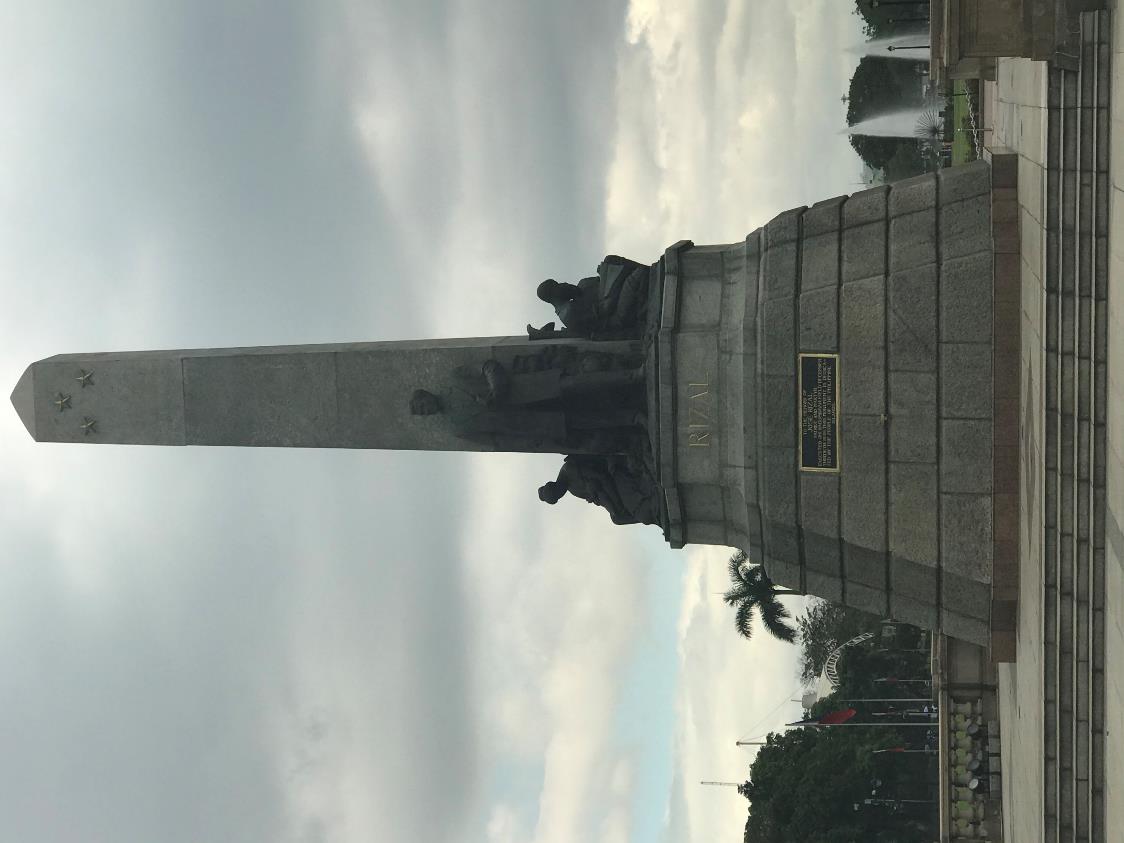 Rizal Park
City Wall
Cathedral of Manila
Fort Santiago
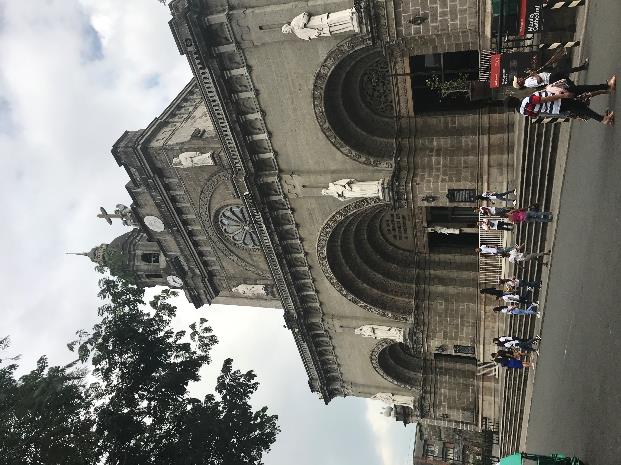 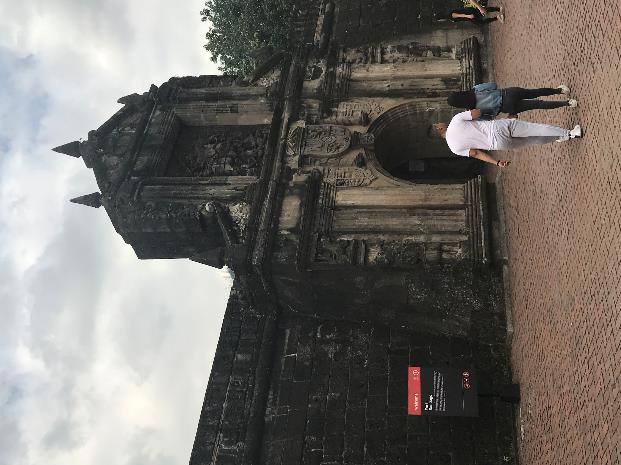 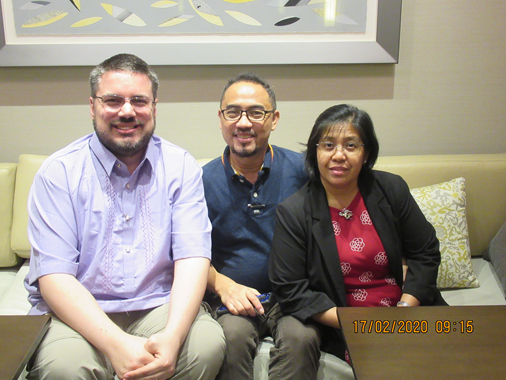 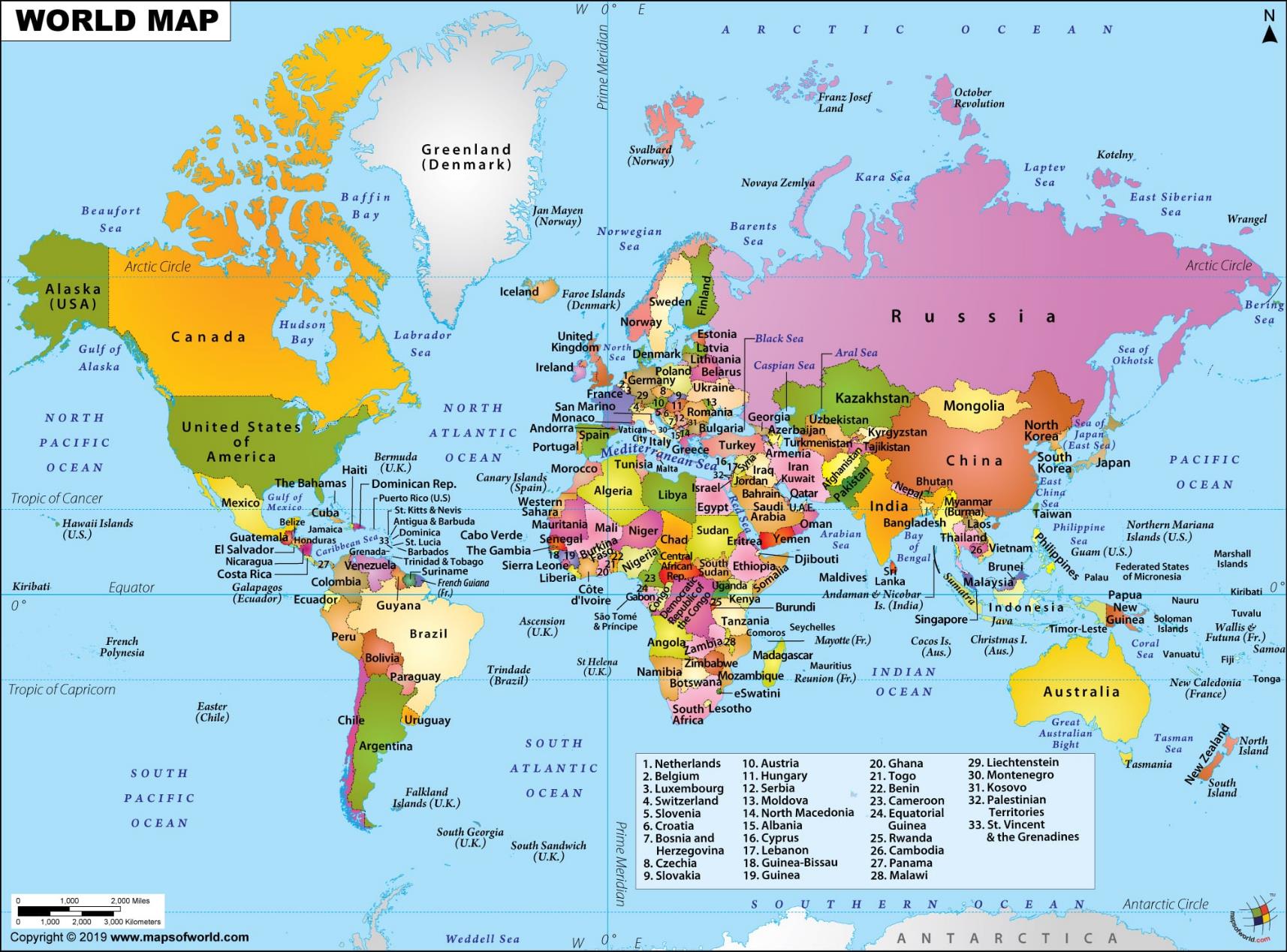 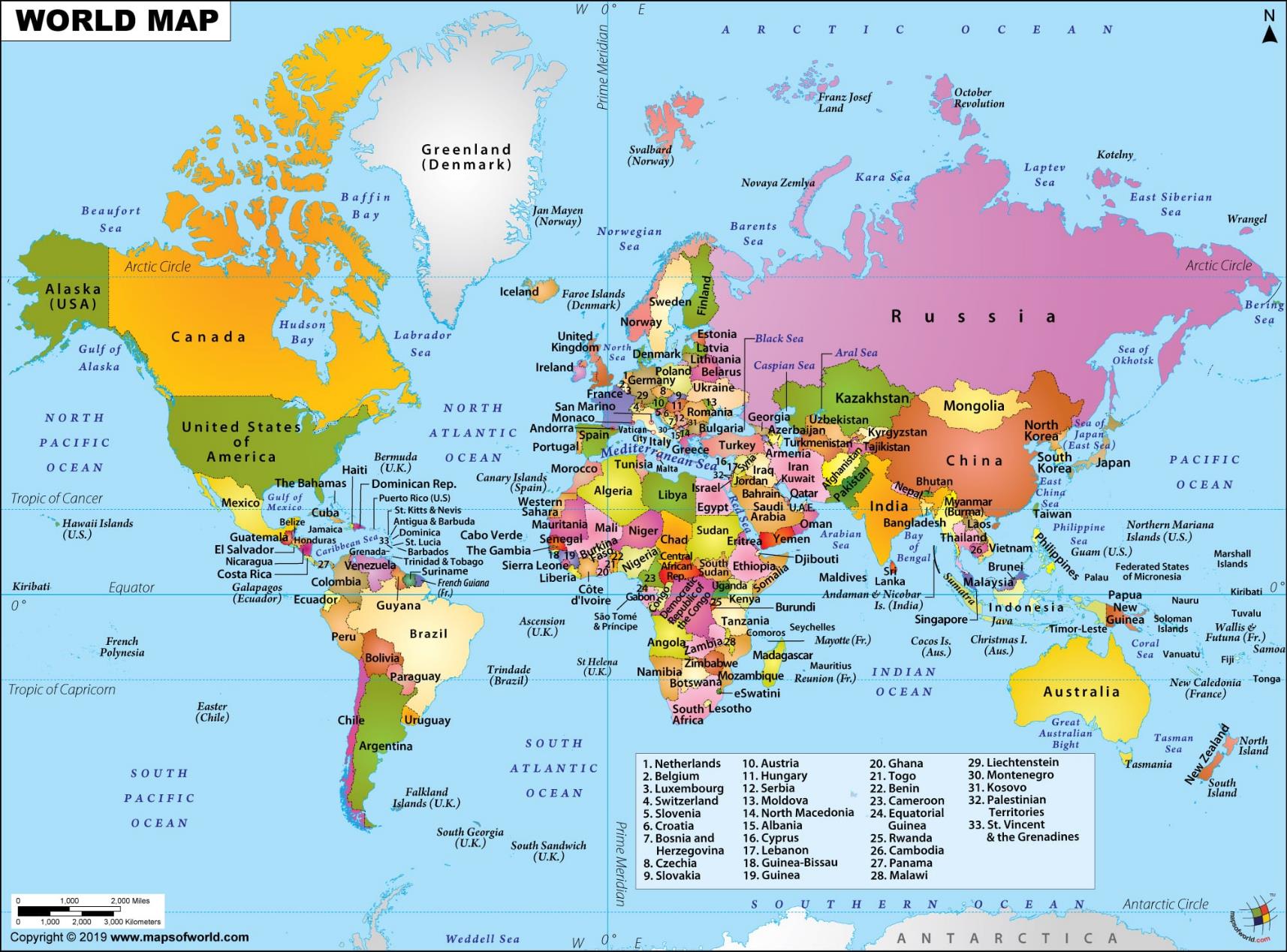 Manila to Narita, Japan: 1,894 miles (4:35) 
Narita, Japan to Detroit: 6,428 miles (11:45)
Detroit to Louisville: 306 miles (1:32)

Total: 8,628 miles (17:52)  
20:20 including Layovers
Left Manila 2/18/20 9:55 am		Arrived Louisville 2/18/20 5:37pm
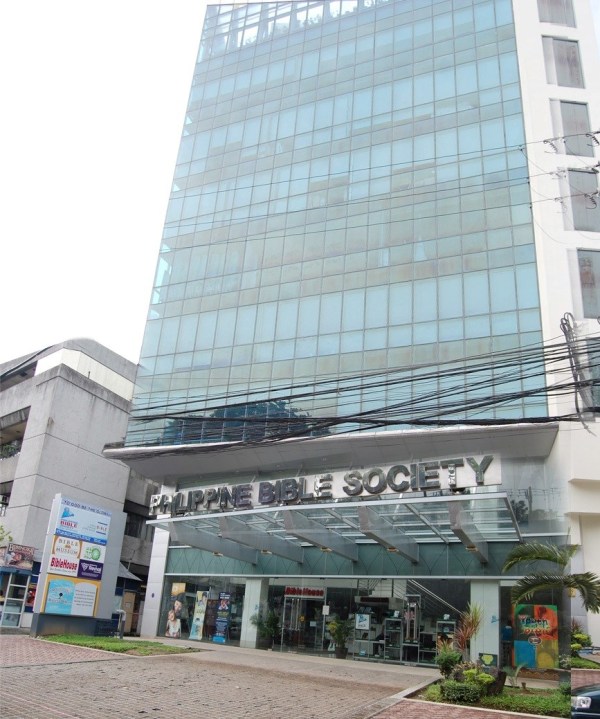 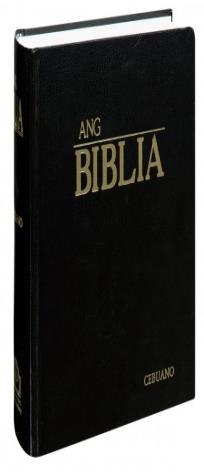 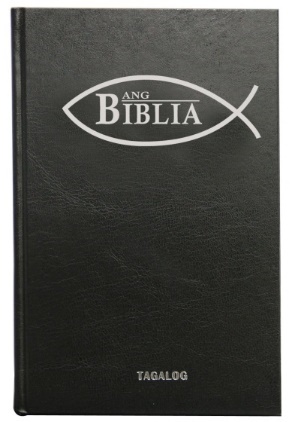 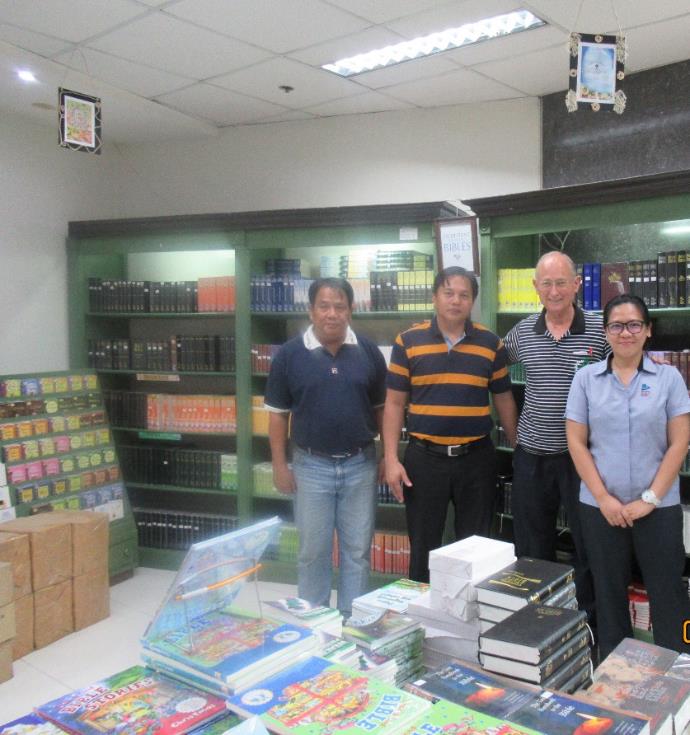 Plans to return?
Lord-willing!

Edsa-Pasay
Tuguegarao
Rural congregations
Keep ourFilipino brethren in your prayers! Door may be closing soon...(Spratly Islands dispute, Visiting Forces Agreement)
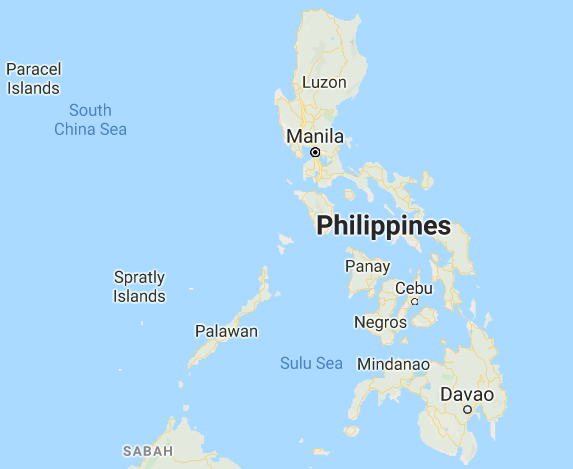 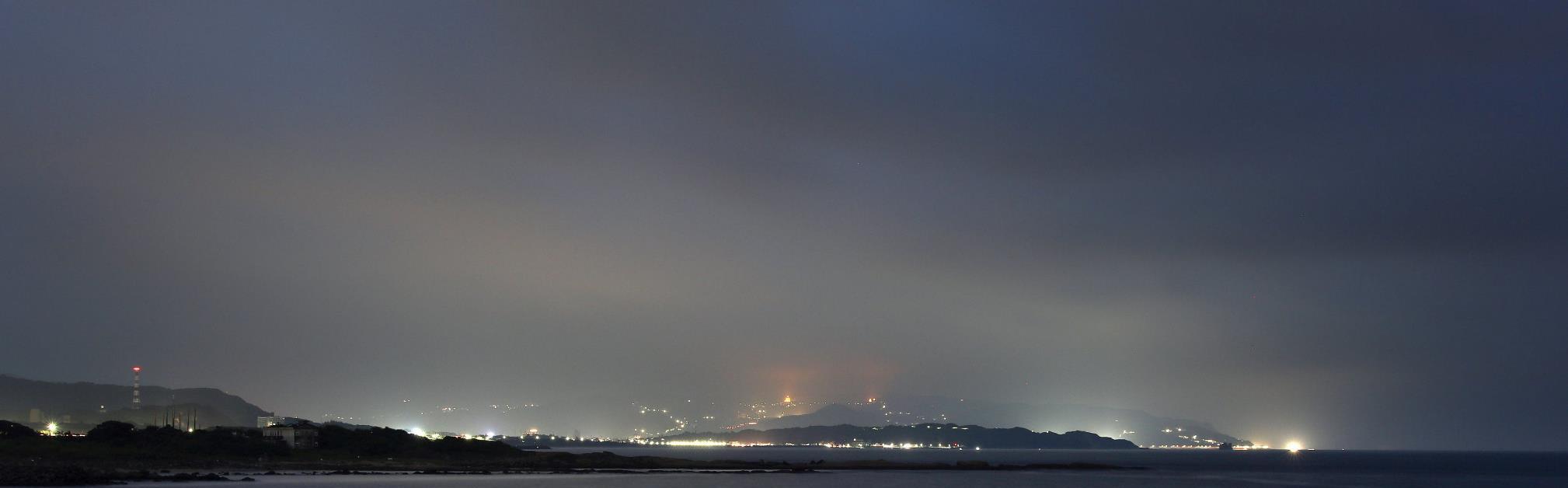 Shine As Shore Lights
Christians are to shine as lights in a dark world (Phil. 2:14-16)
Shore lights bring storm-tossed ships to the lighthouse:  we guide souls to Christ 
God Promised the Divine Light of Salvation
God Guided History to Send Christ (Isa. 30:26; Jn. 8:12)
God Sends the Light of Truth to Save Our Souls
Christ Is the Truth & Teaches Truth to Save Us(Jn. 3:16-21; 1 Thess. 5:1-5)
Saints Are Lights Pointing Men to the True Light
Our Light Must Shine Crystal Clear (Matt. 5:14-16; Phil. 2:14-16)
The Light of Christ Shines Forever in Heaven
Faithful Saints Enter the Glories of Heaven (Rev. 21:23-26)